2015 Misión de Sanación Norte
Mission of Healing
Northern Micro-Region
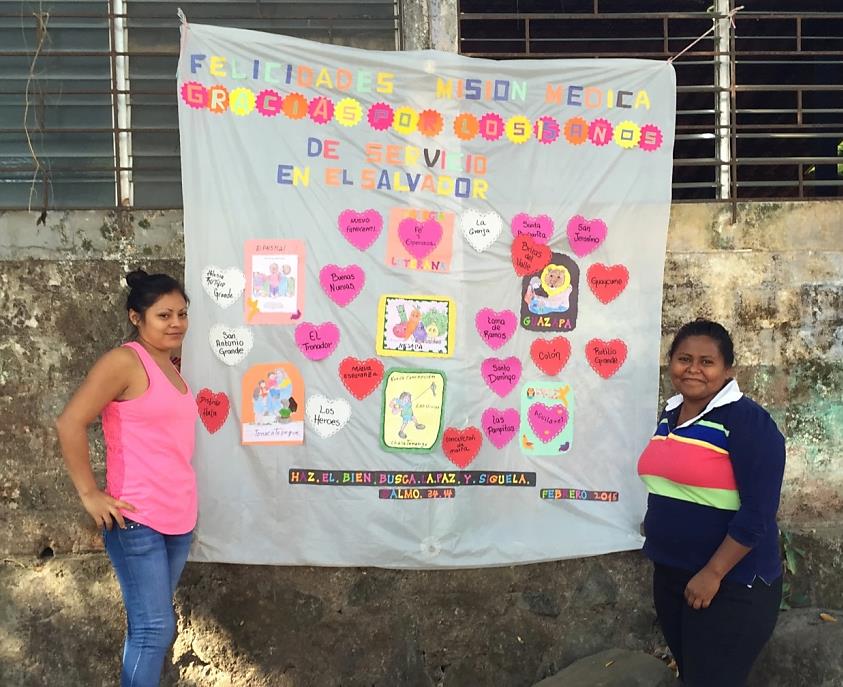 Congratulations 
Mission of Healing 

Thanks for the 15 years of serving El Salvador

From all of the participating communities
QuinceaÑera
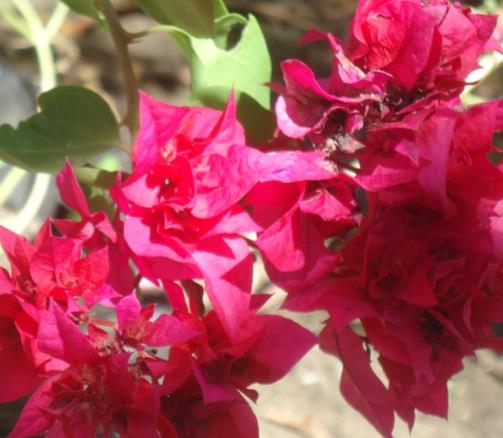 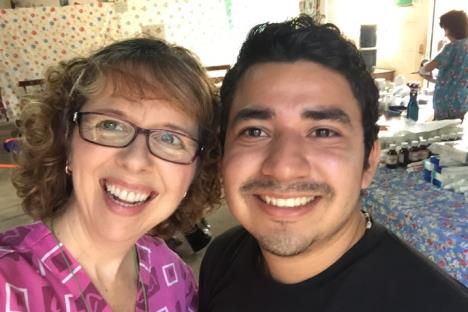 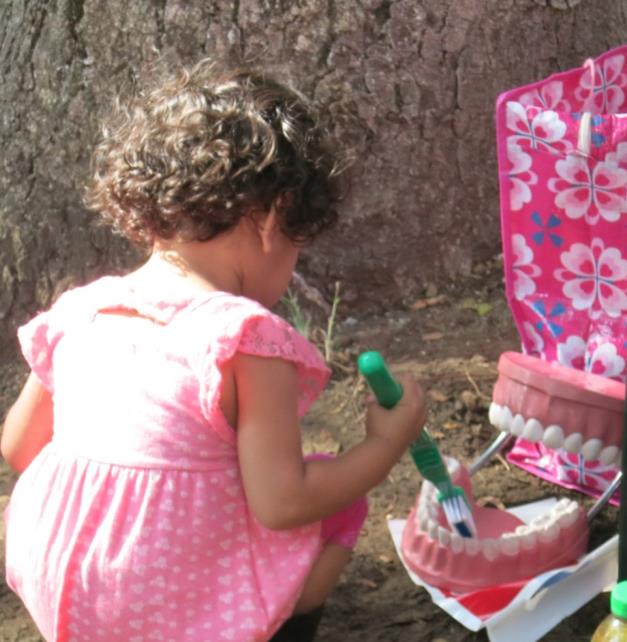 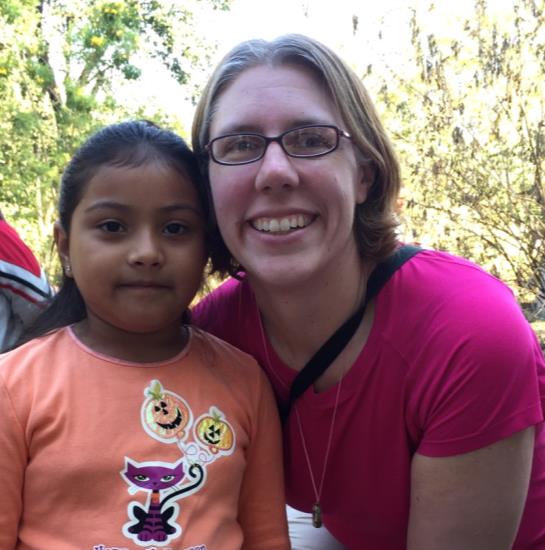 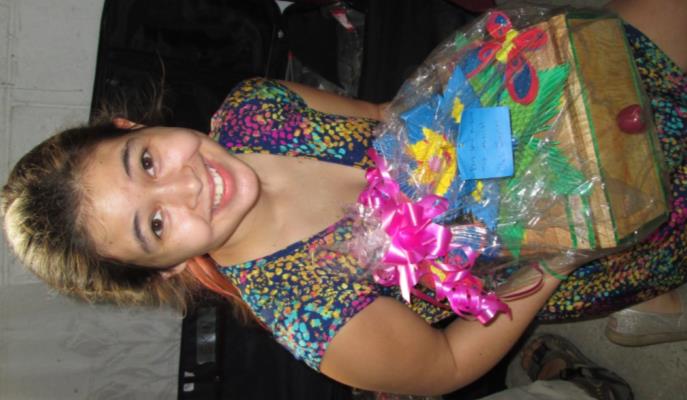 2015 – The Color is PINK!
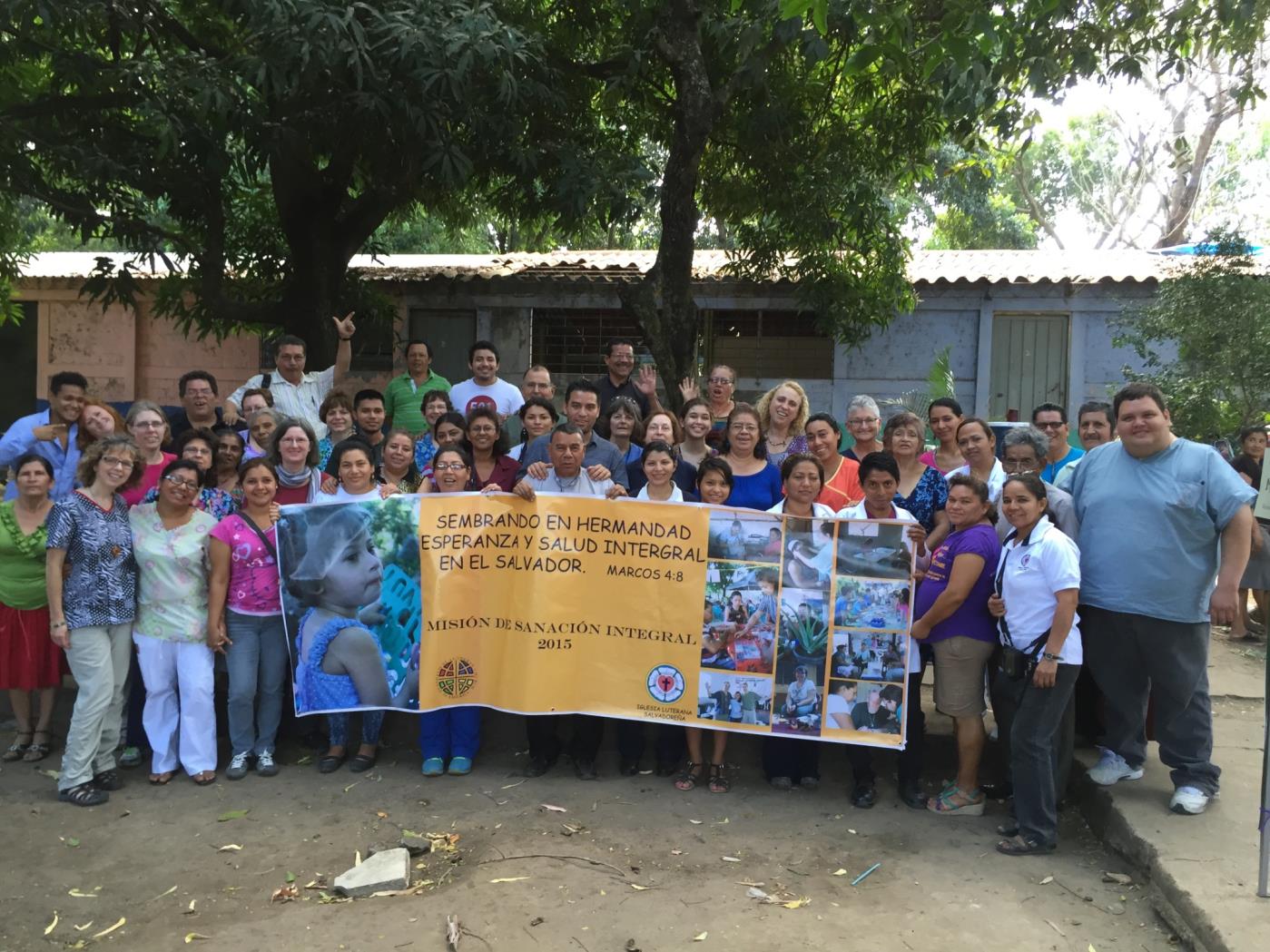 El Equipo – The Team
Plus these students in their third year of high school medical studies…
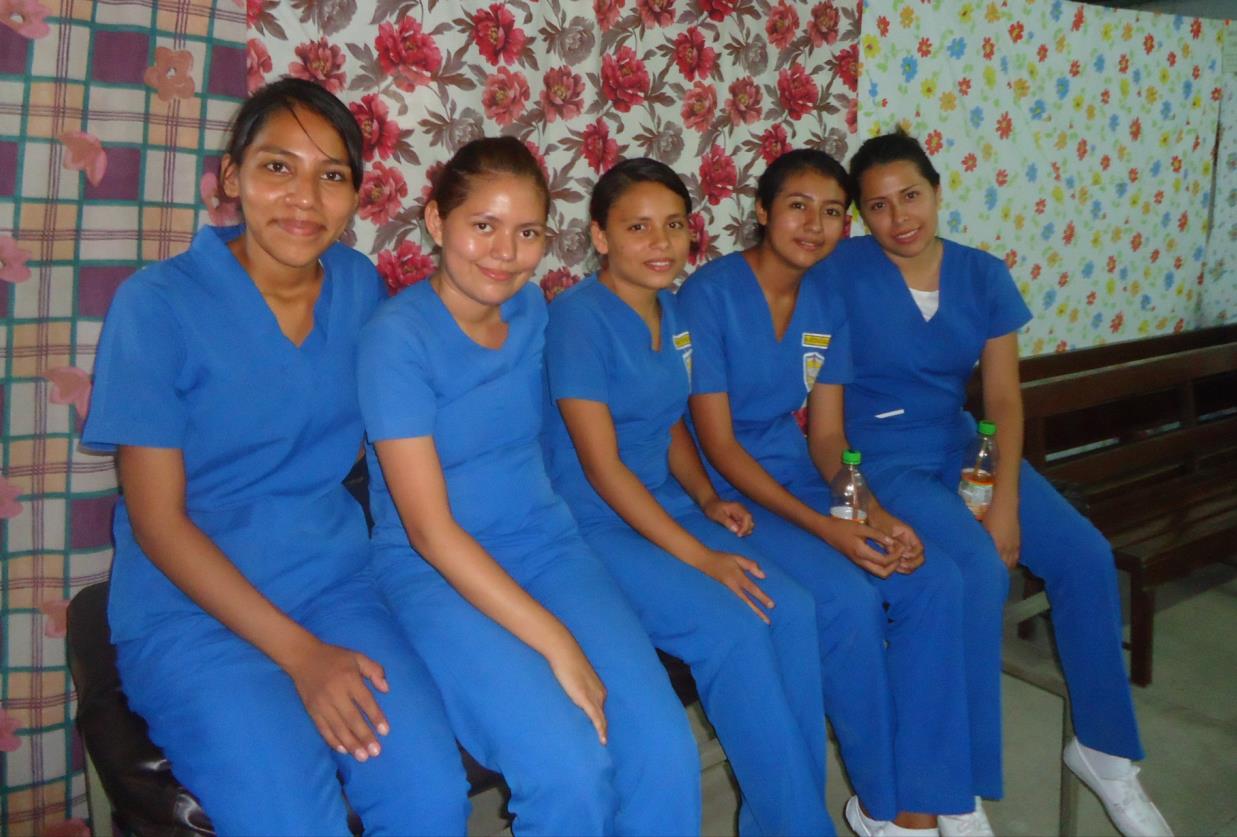 In partnership, planting hope         and holistic health in               El Salvador
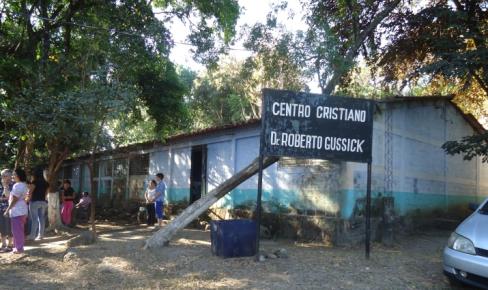 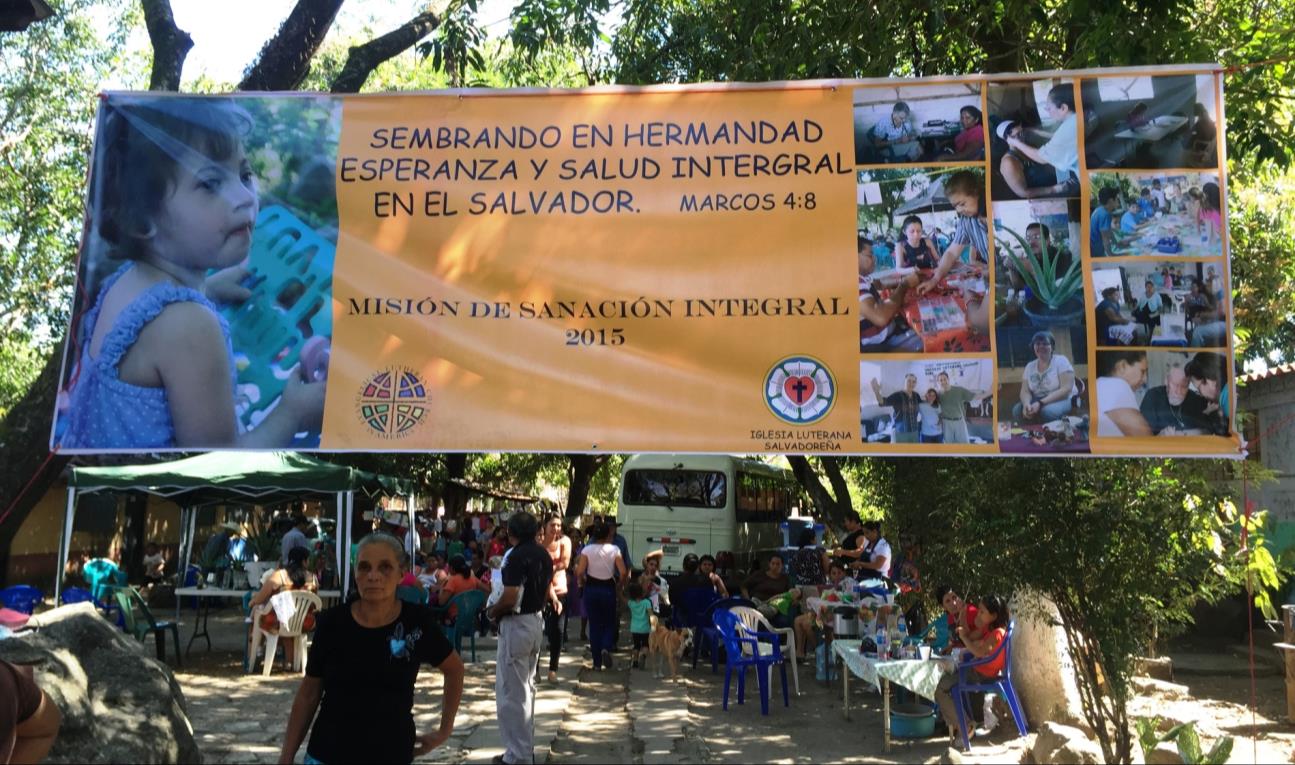 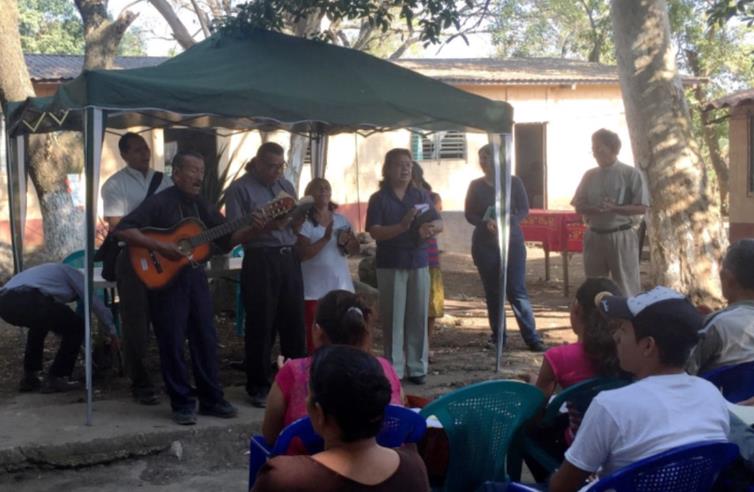 Opening Devotion
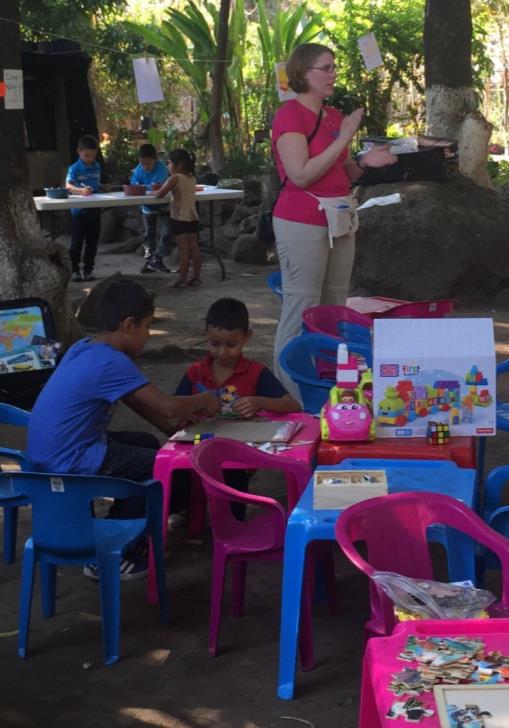 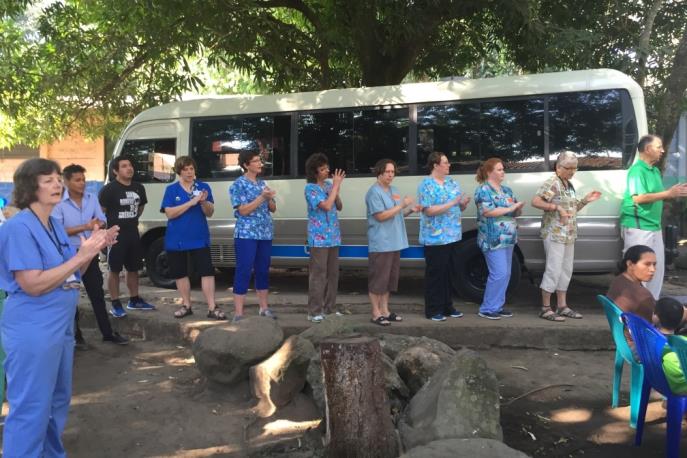 Registration
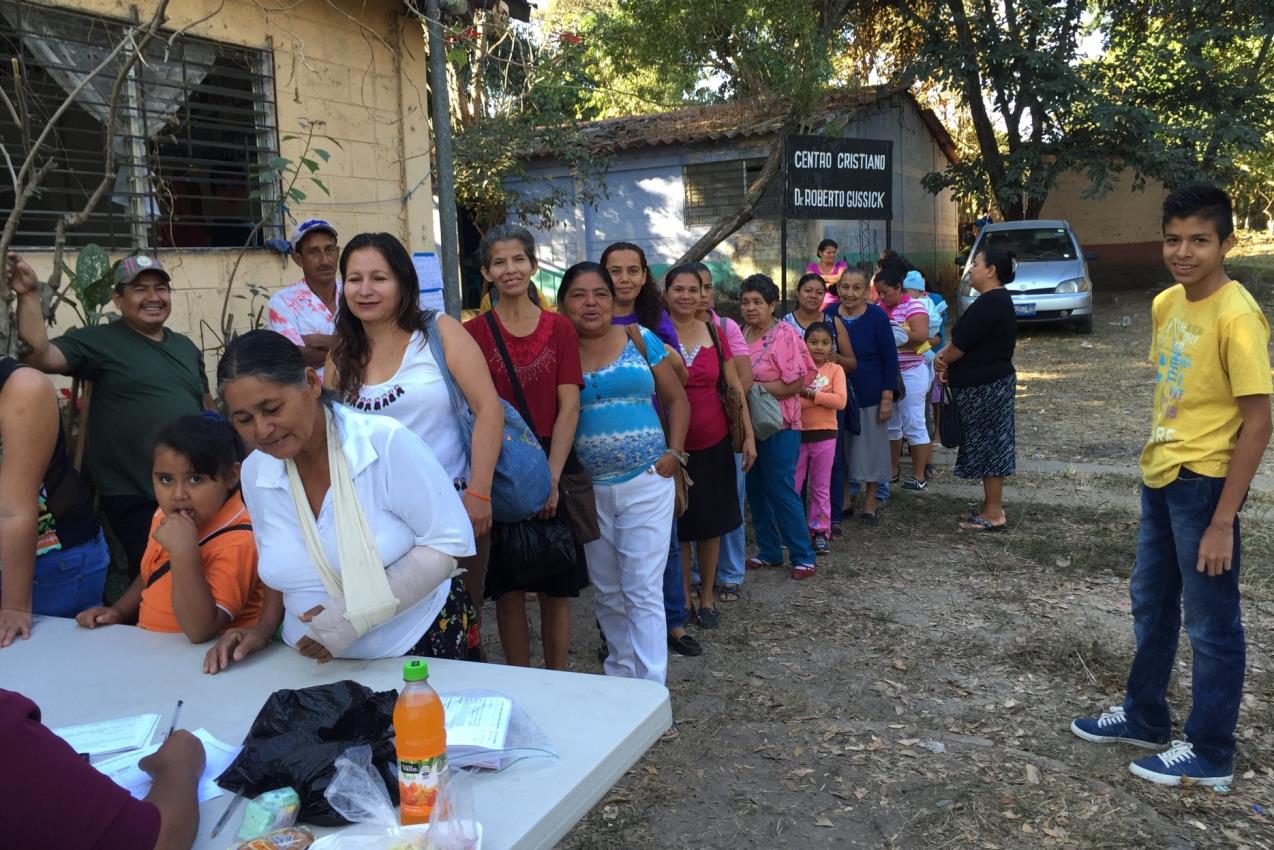 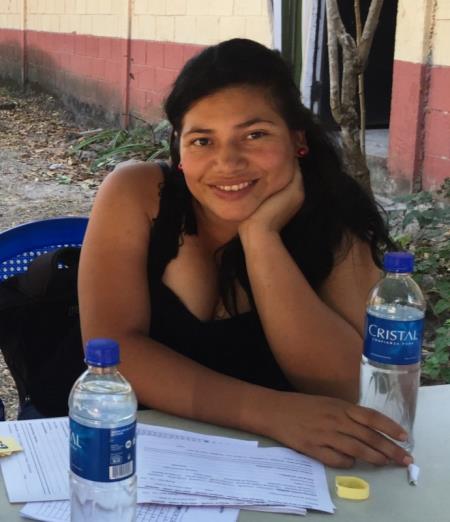 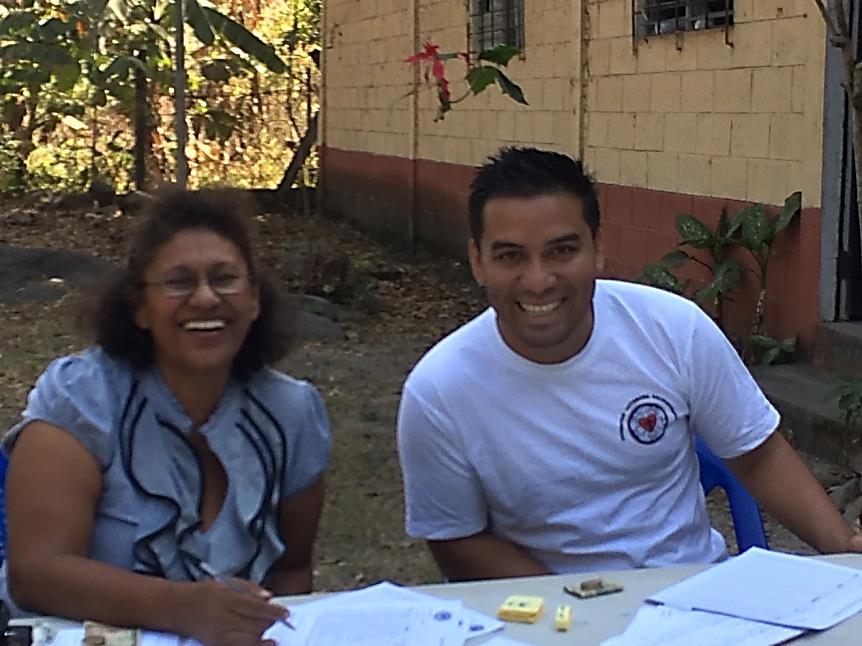 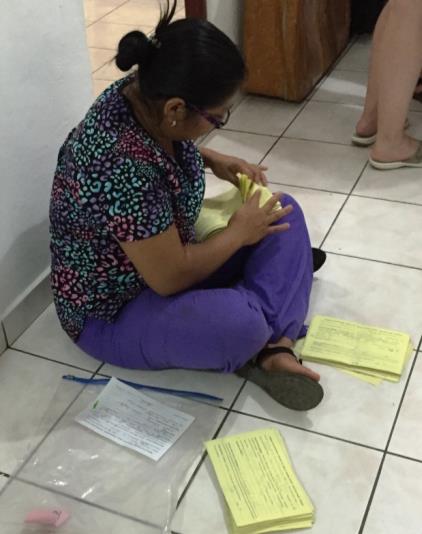 Registration
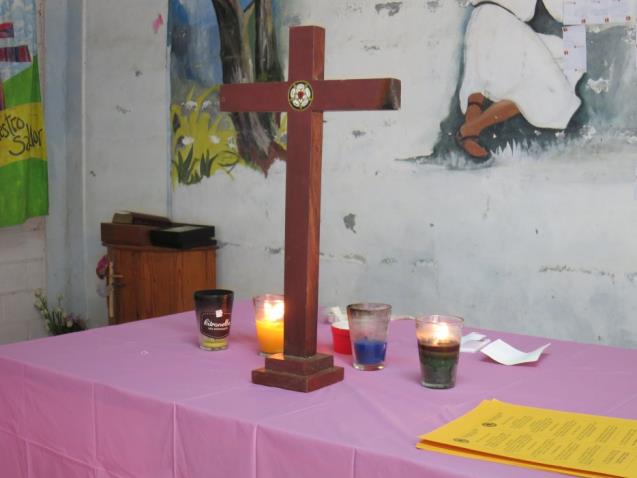 Spiritual Healing
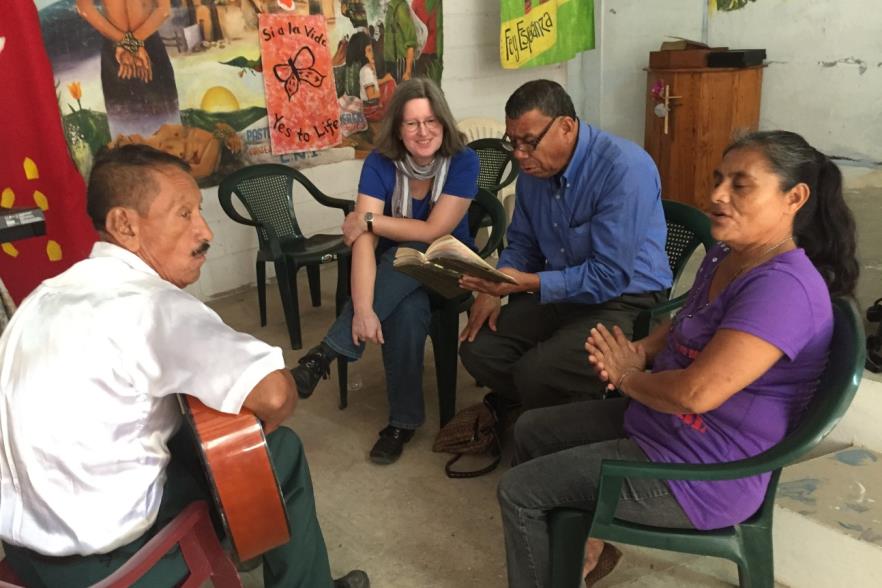 Spiritual Healing
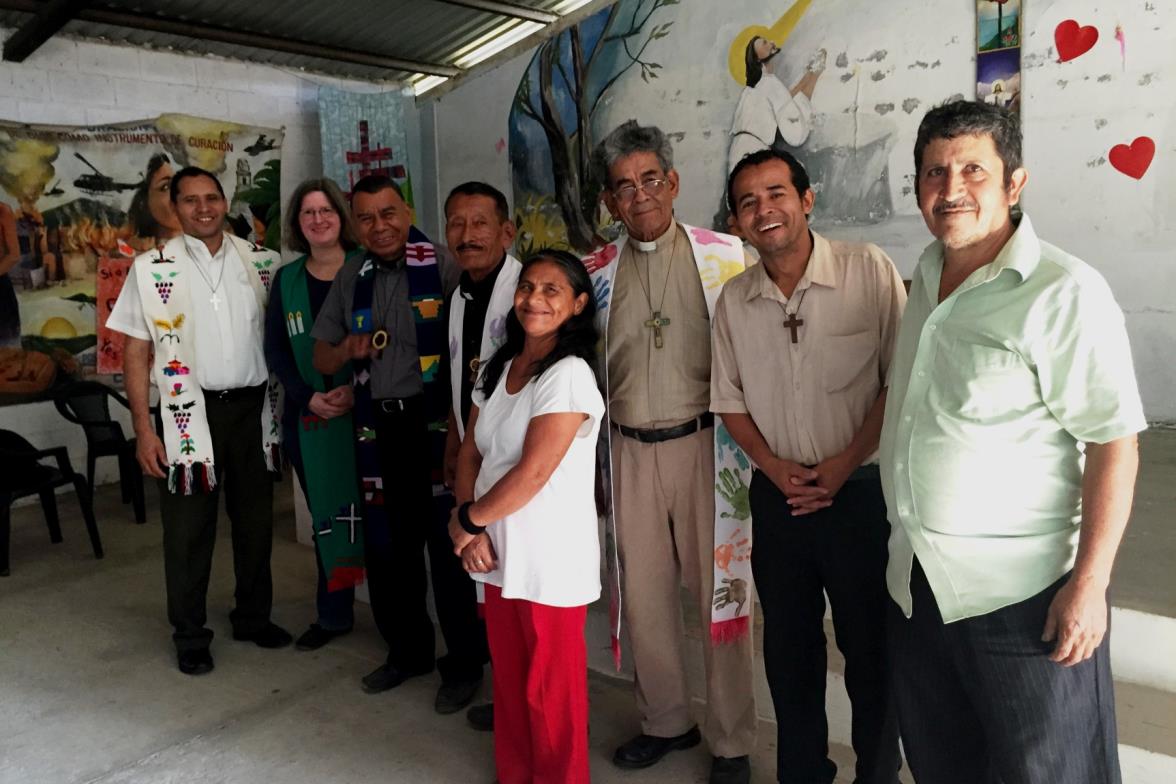 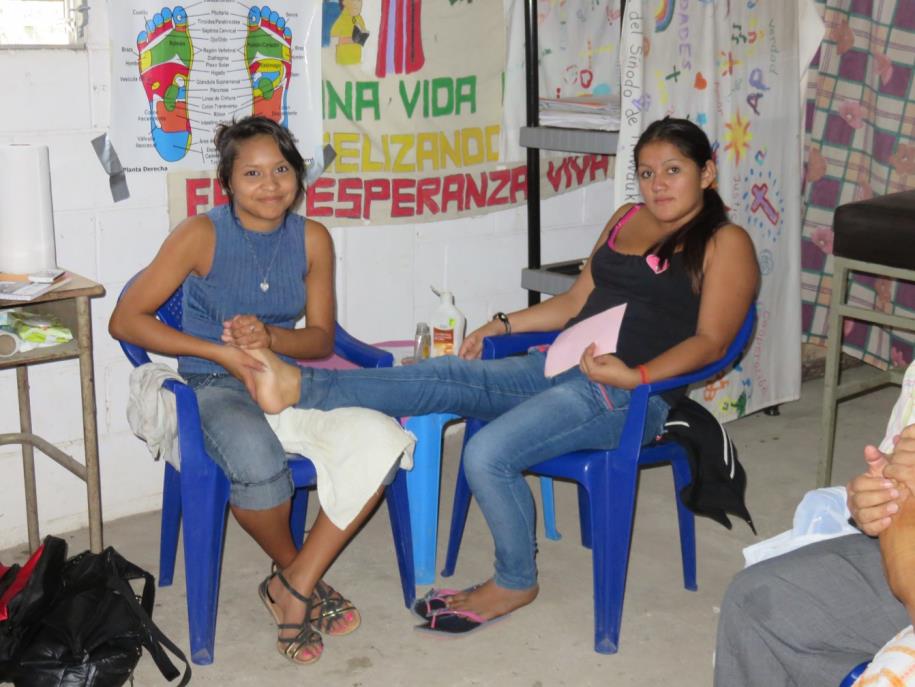 Reflexology
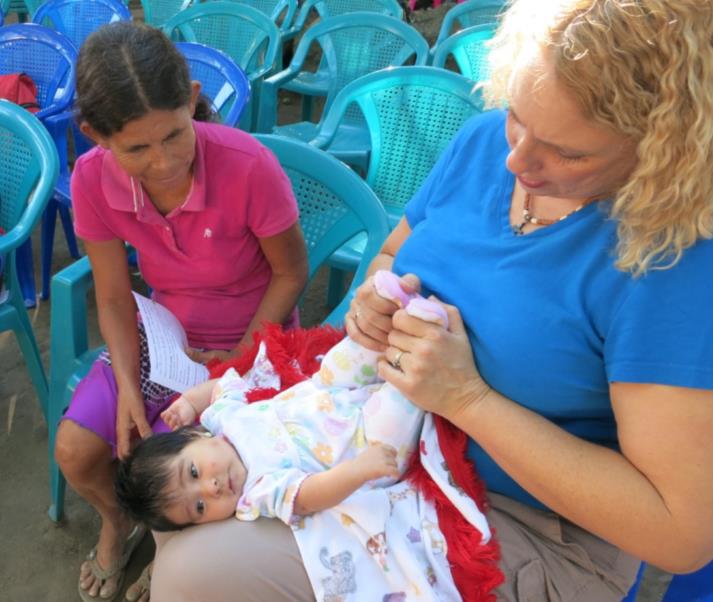 Reflexology
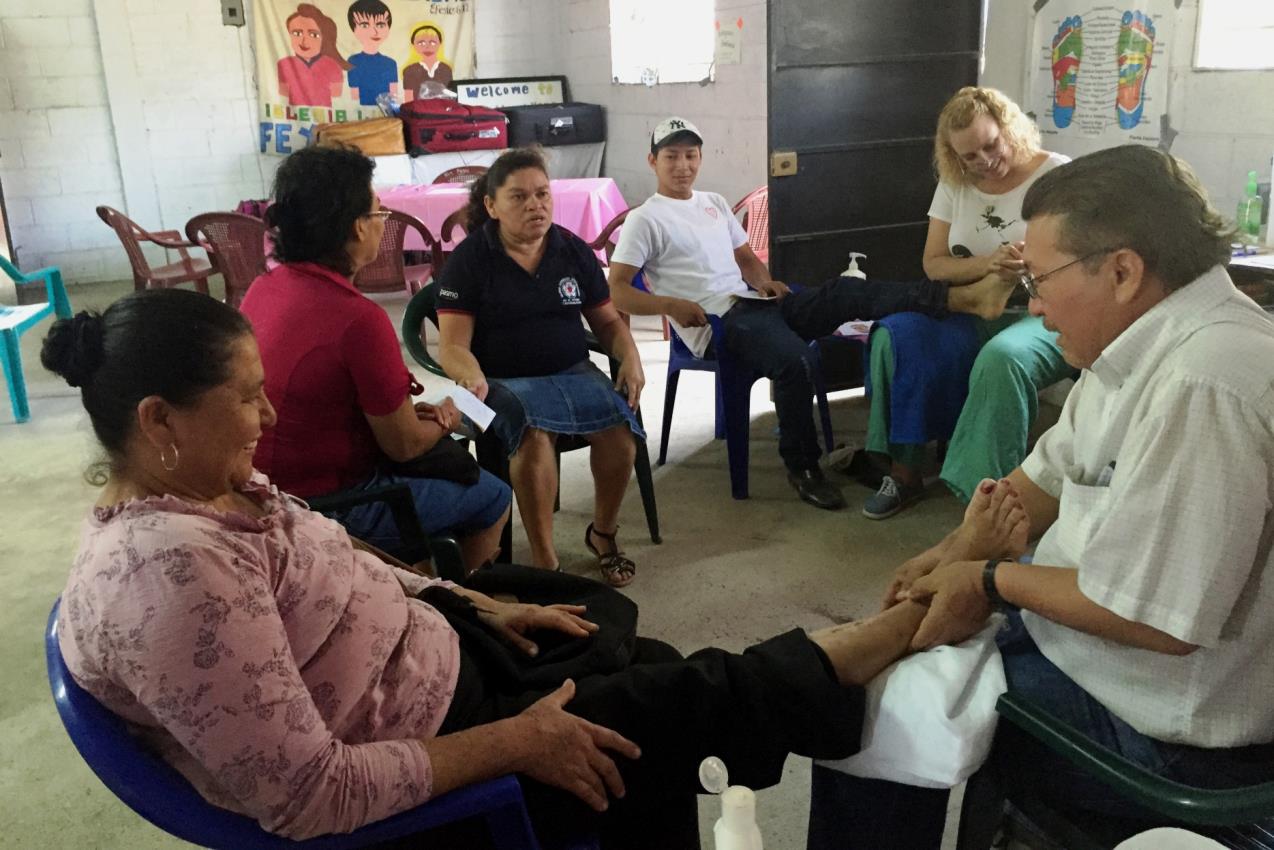 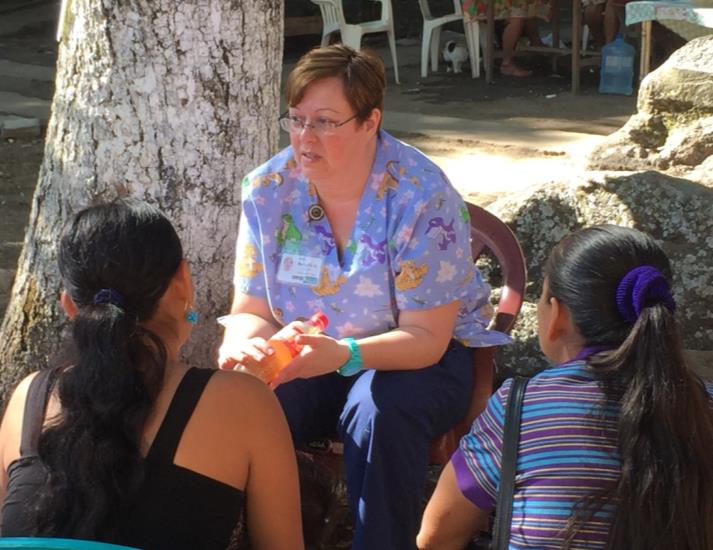 Nutrition Charla
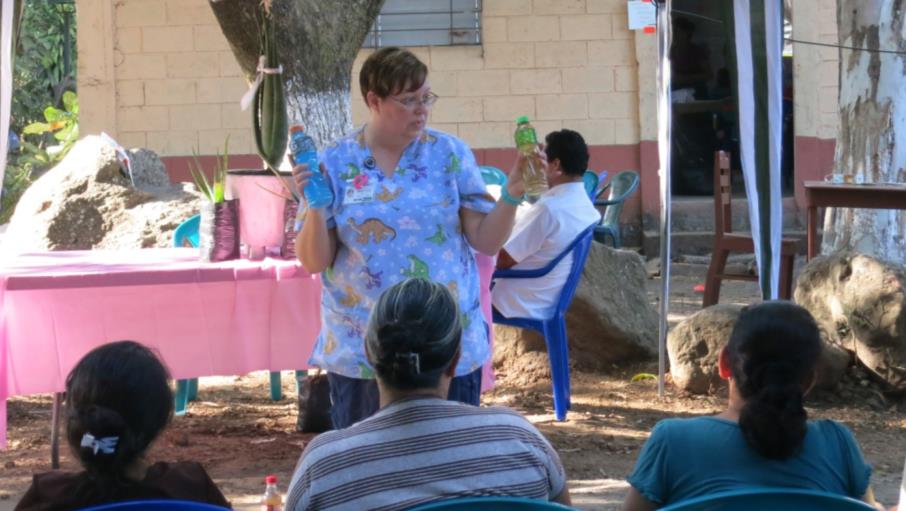 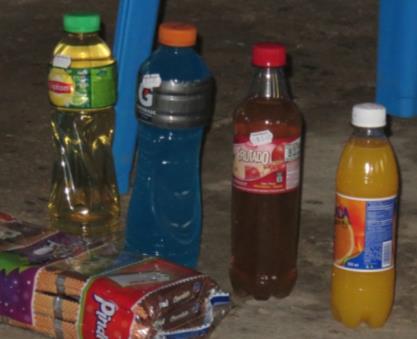 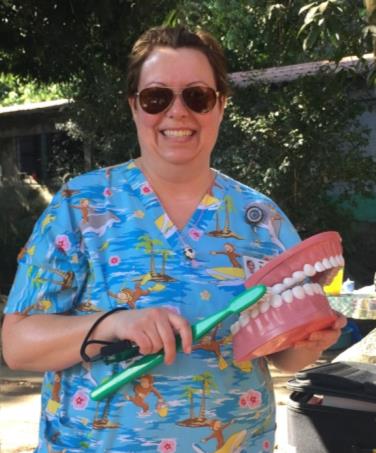 Dental Charla
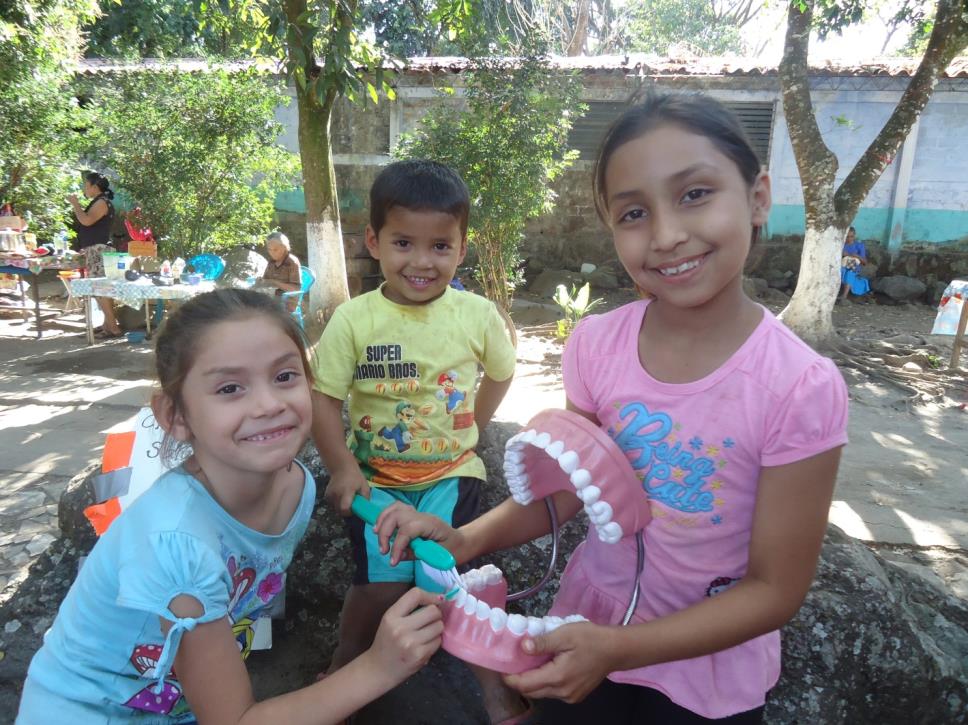 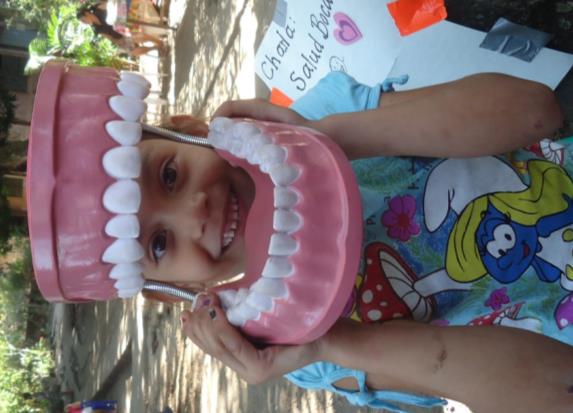 Medical Charlas: Diabetes, Hypertension, Tuberculosis
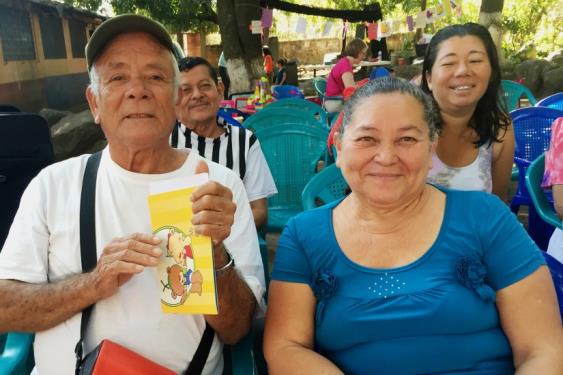 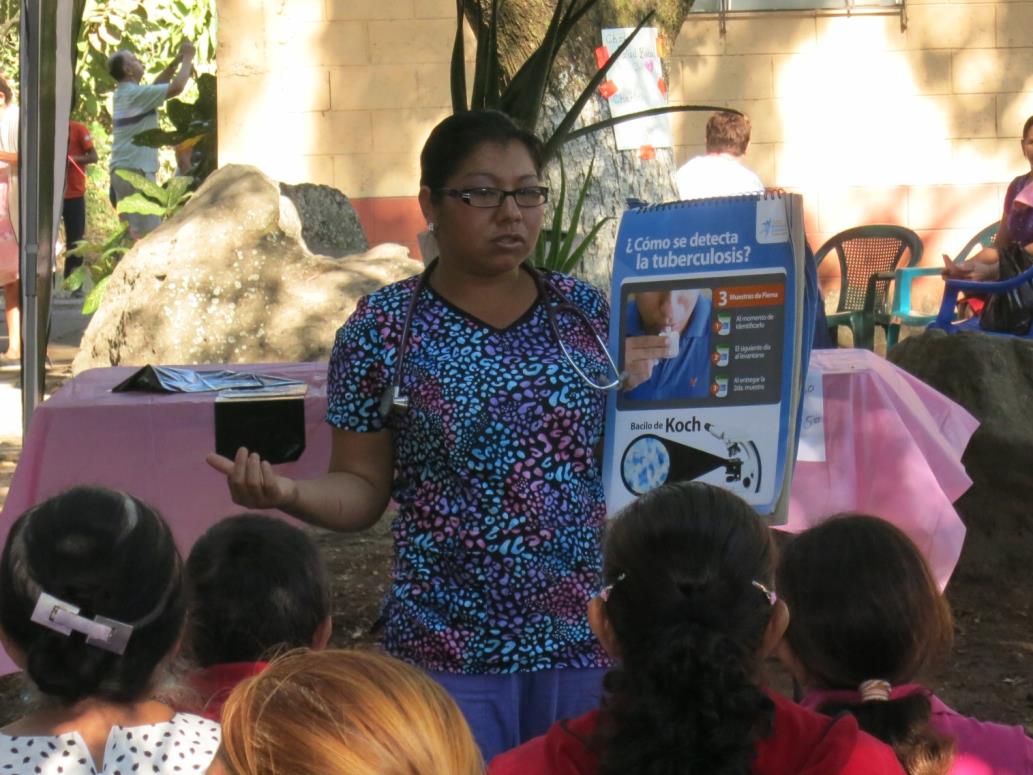 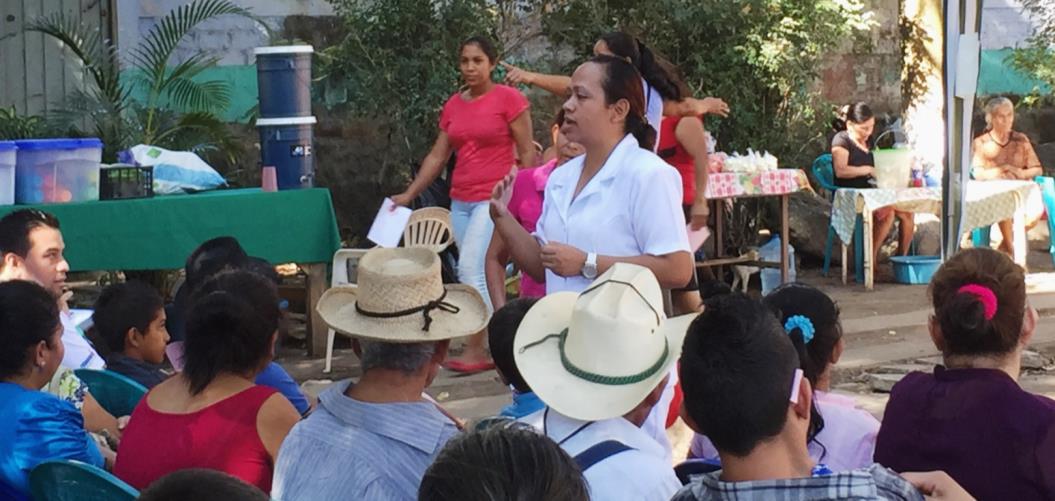 HIV and Safe Sex Charla
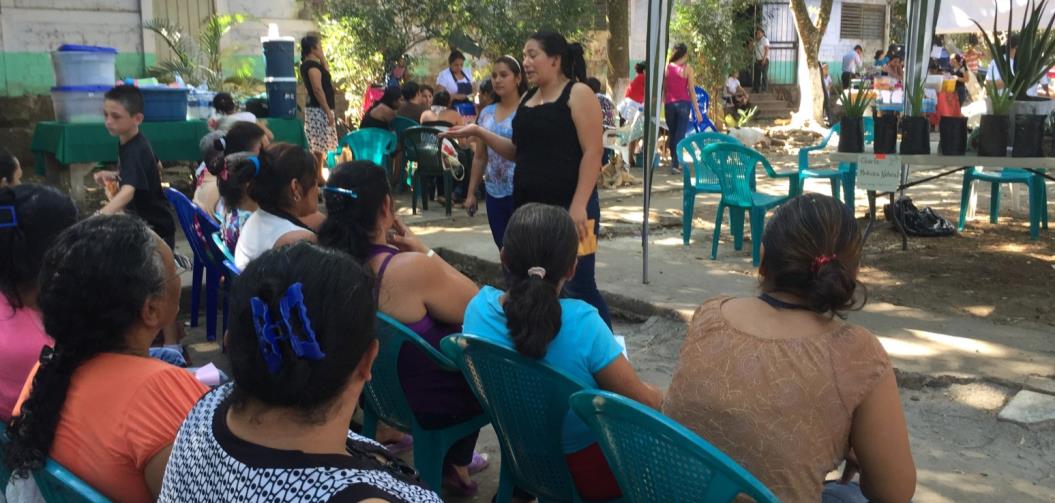 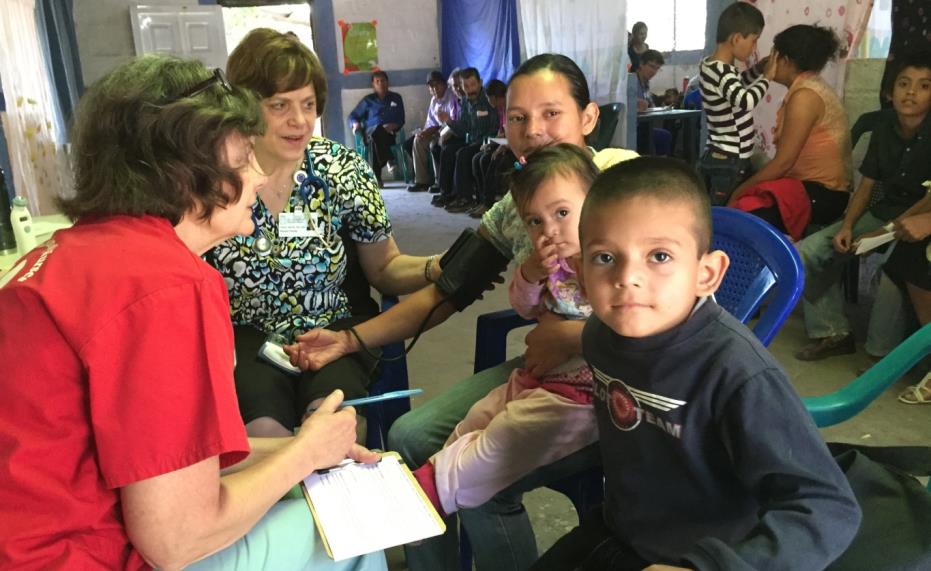 Medical Triage
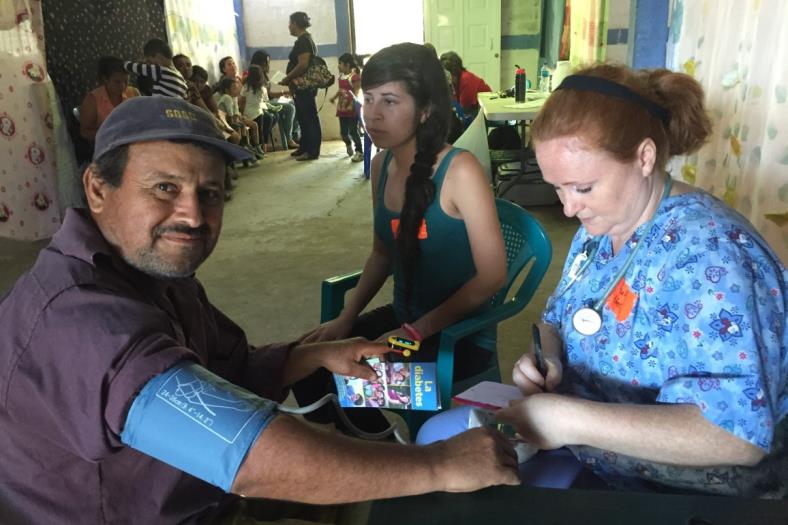 Medical Triage
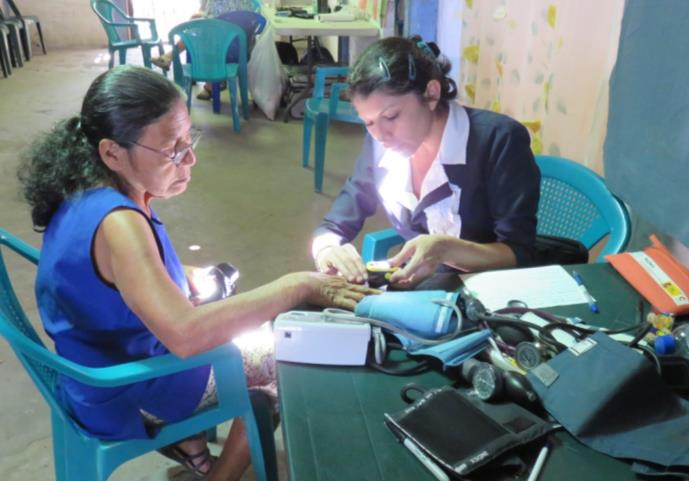 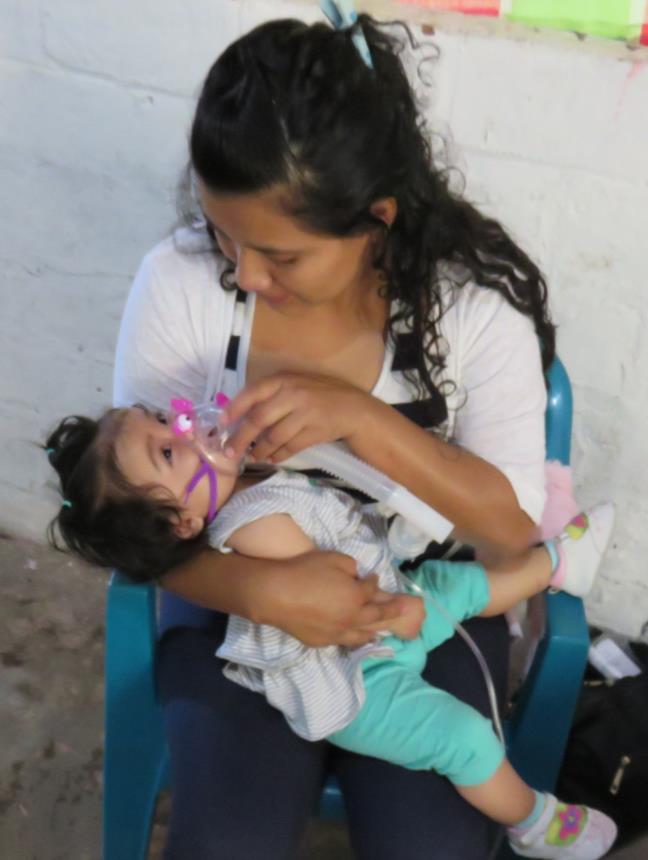 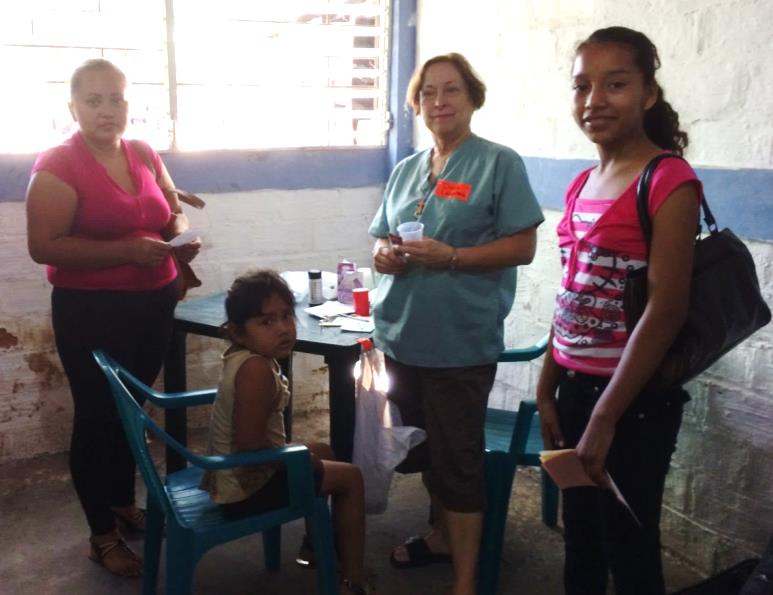 Lab
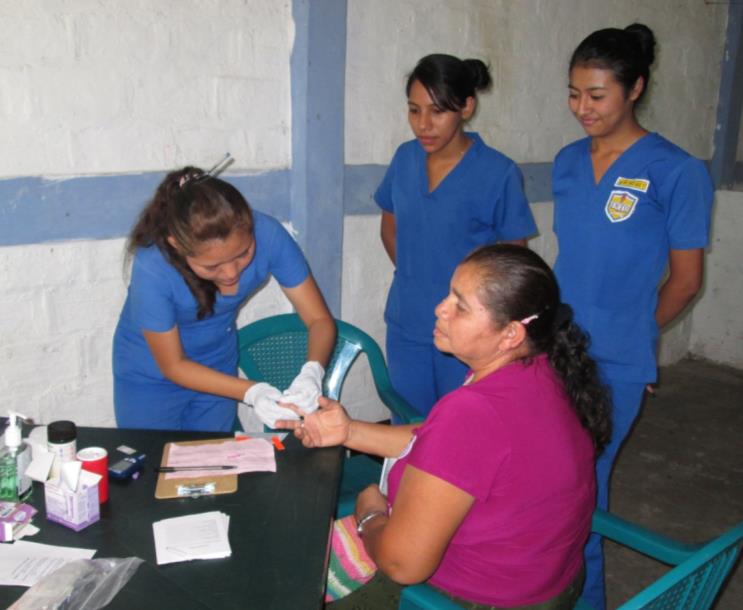 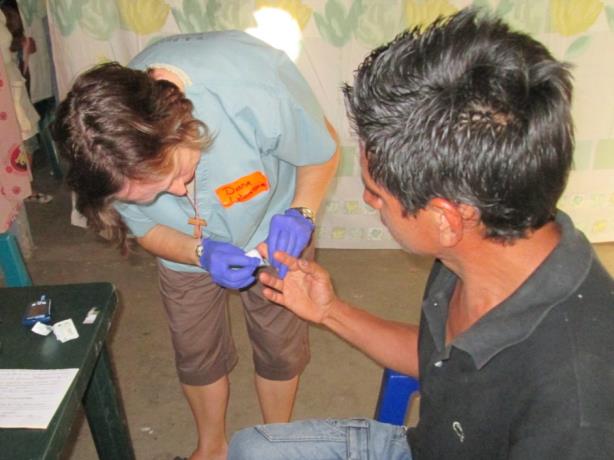 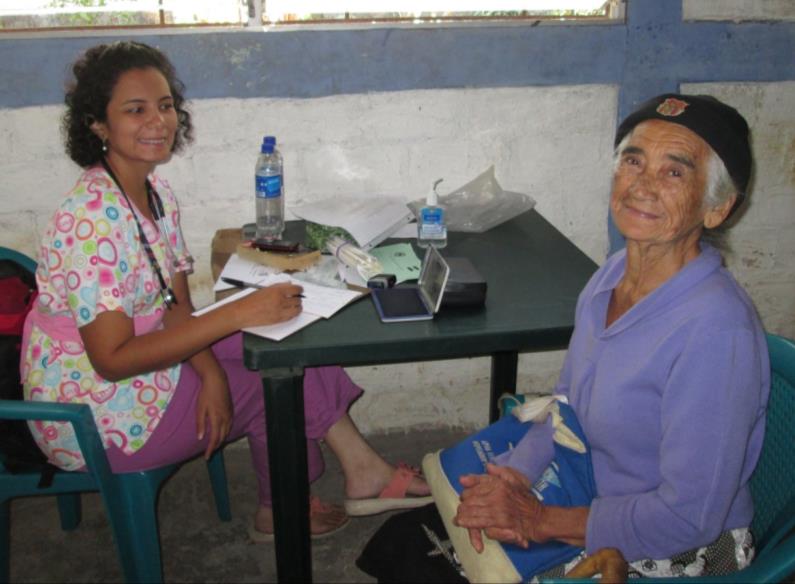 Medical Exams
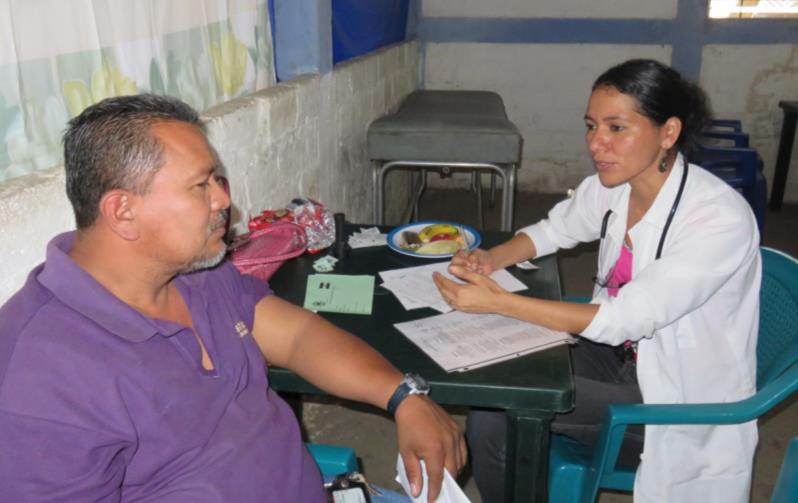 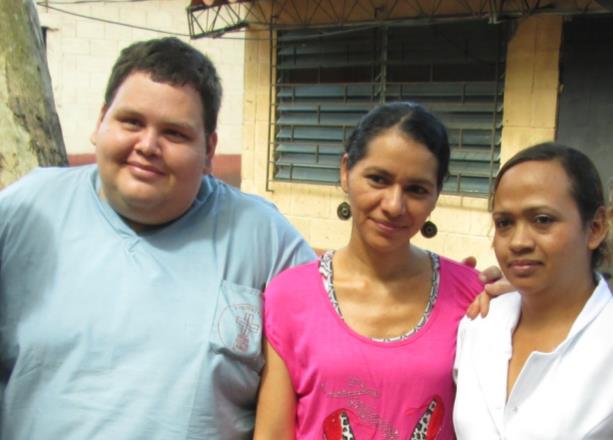 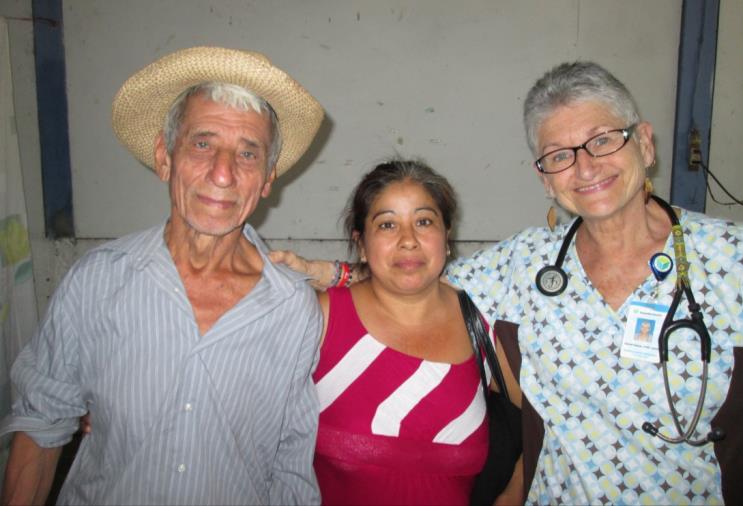 Medical Exams
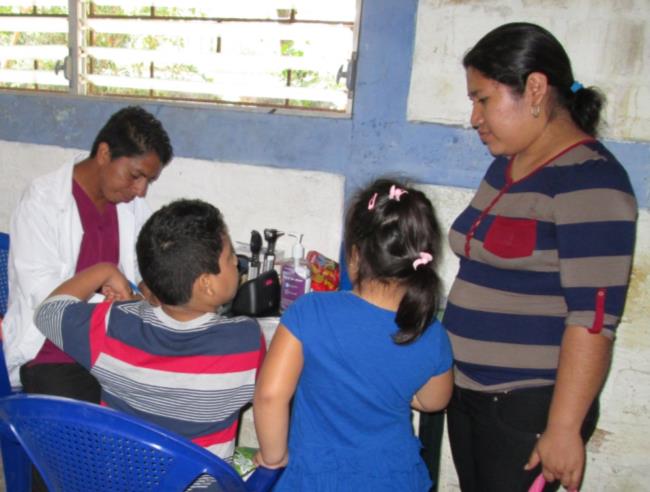 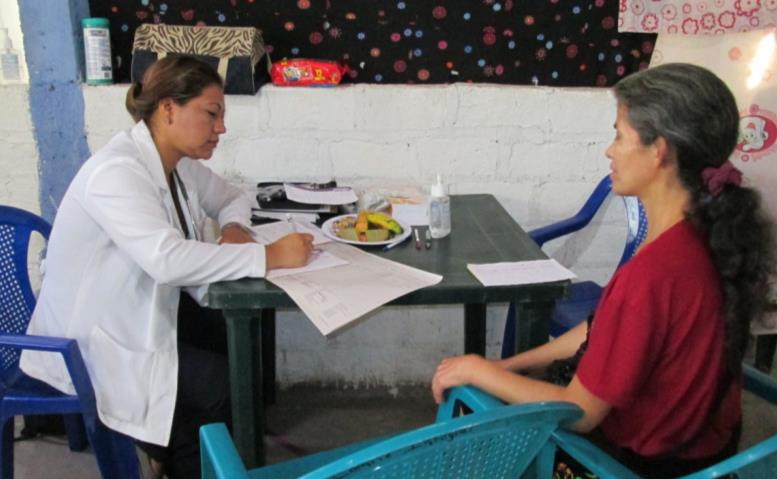 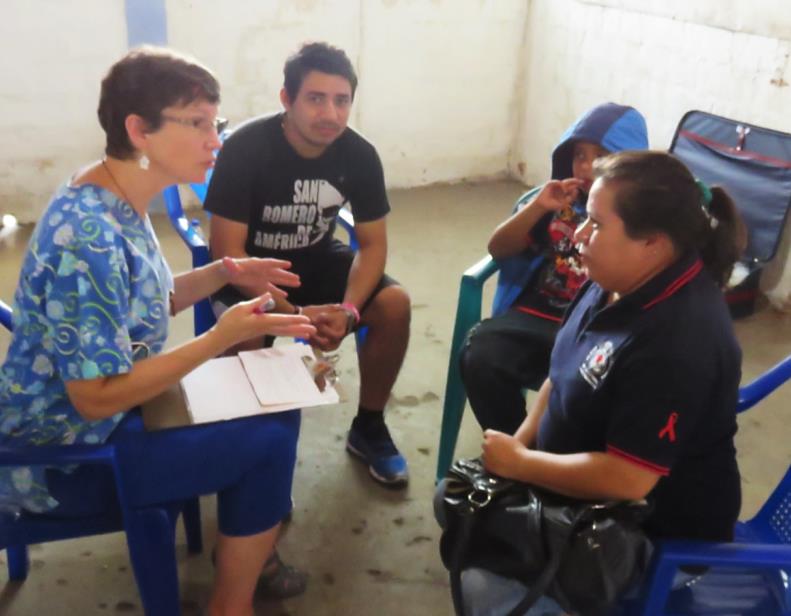 Medical Exams
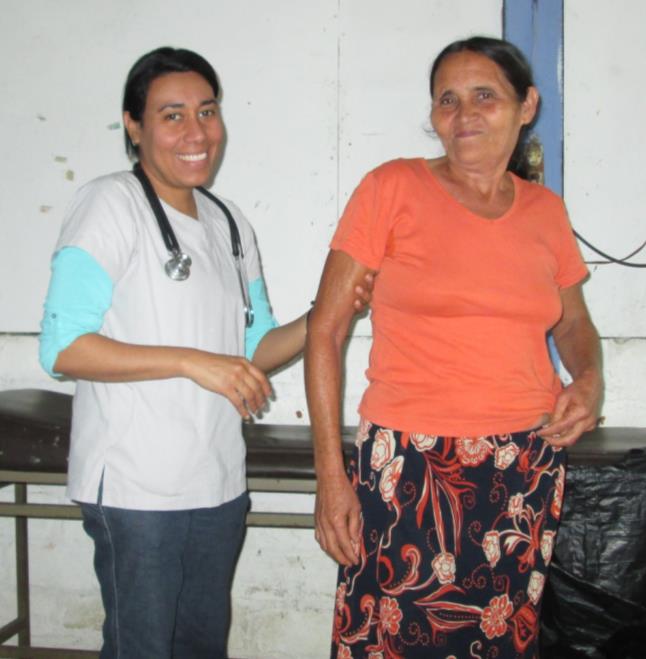 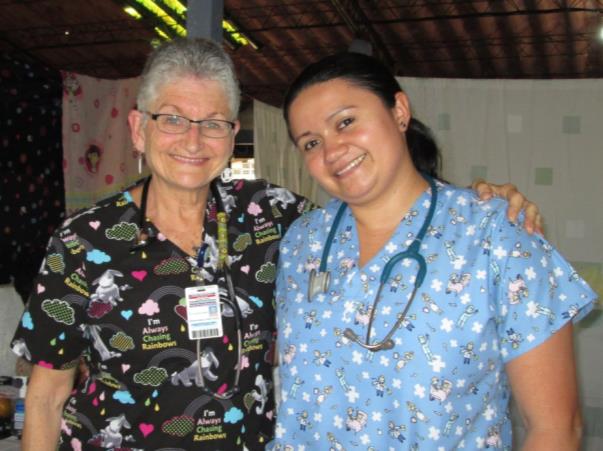 Reading Glasses
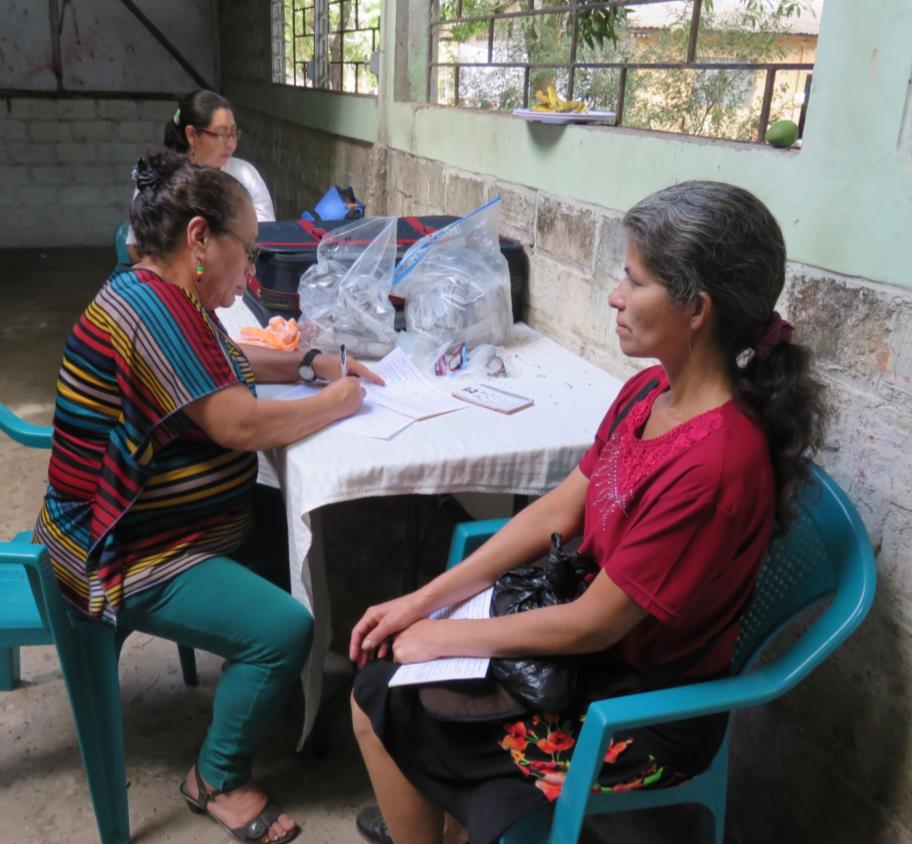 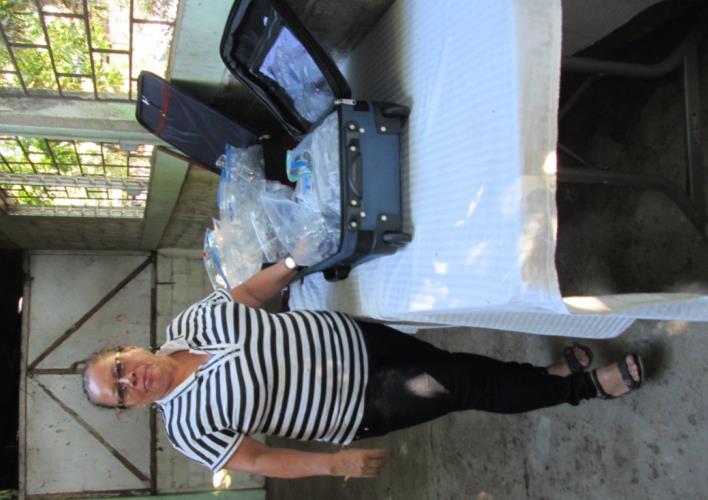 Additional Areas of Attention…
Vaccinations
Pelvic Exams and Pam Smears
HIV Tests and Counseling
Children’s Play
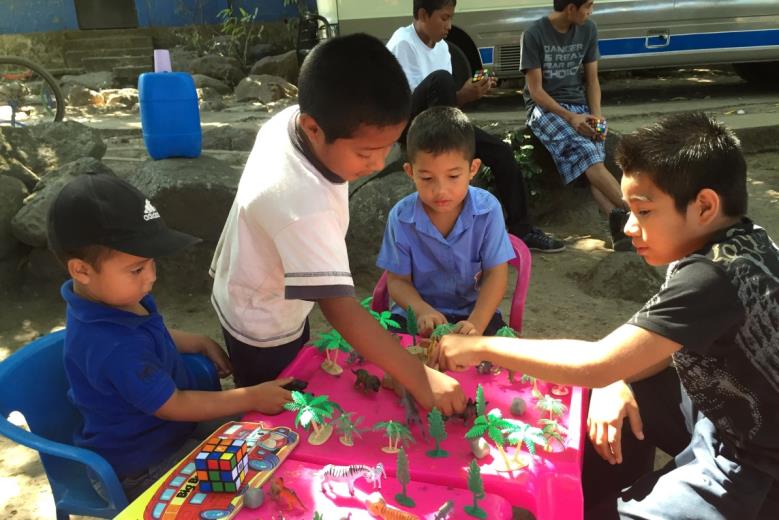 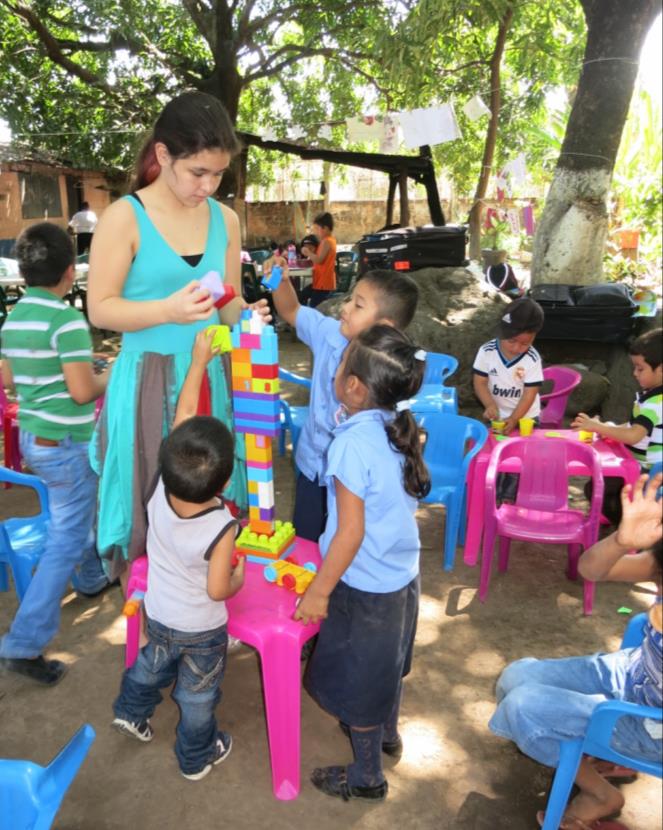 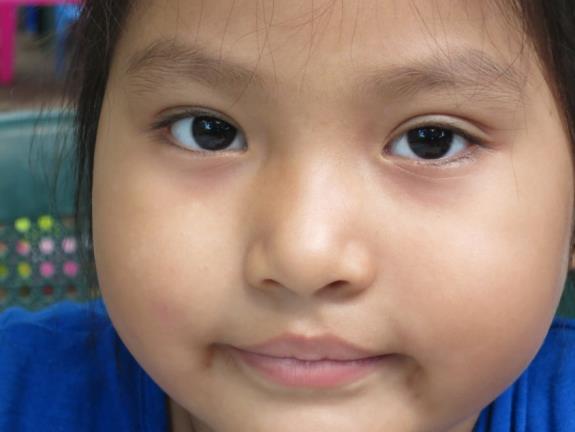 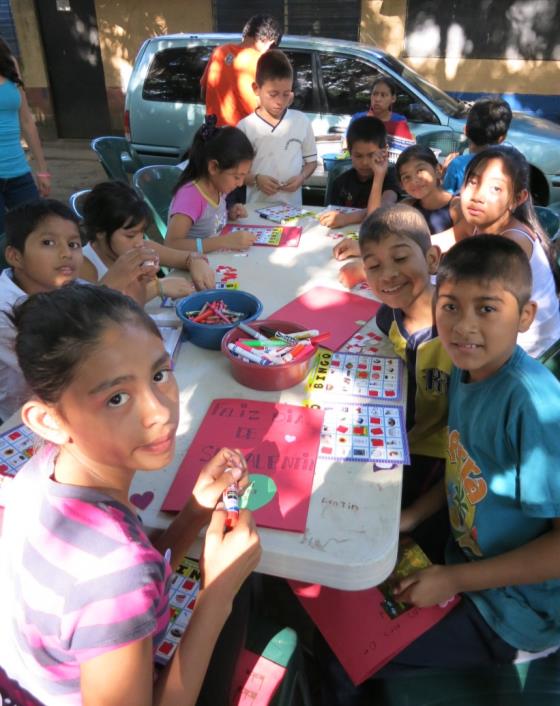 Children’s Play
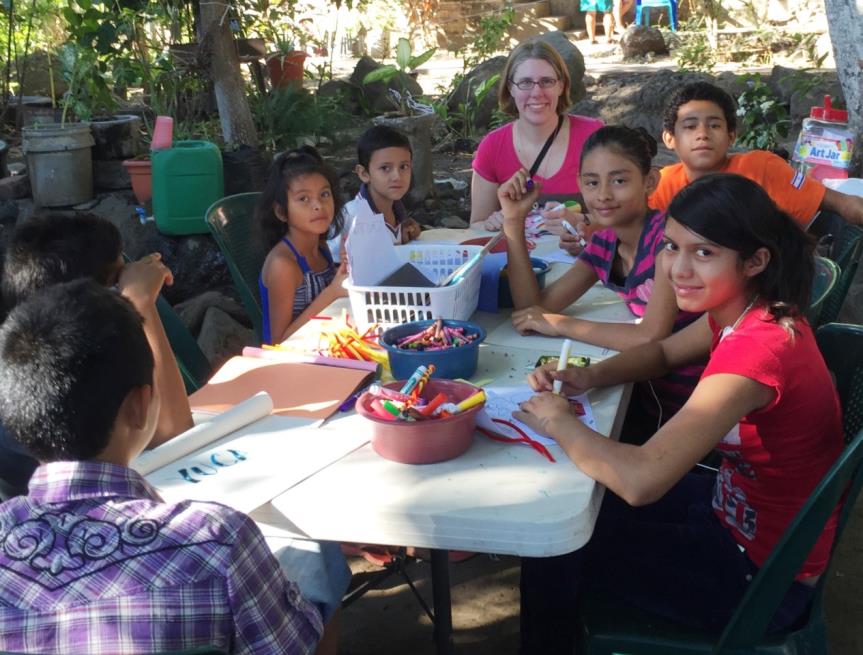 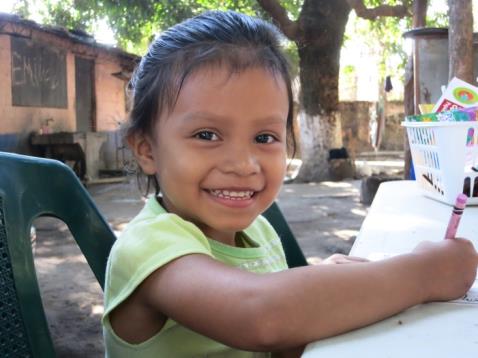 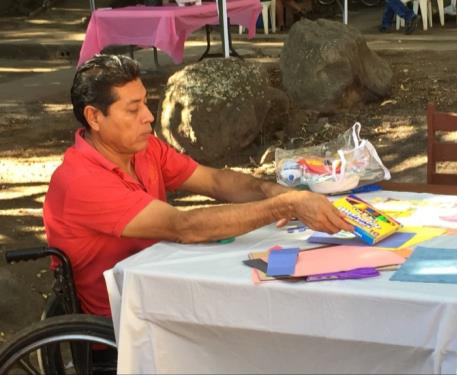 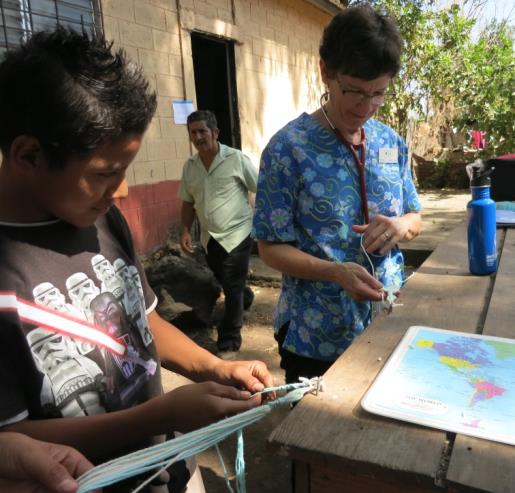 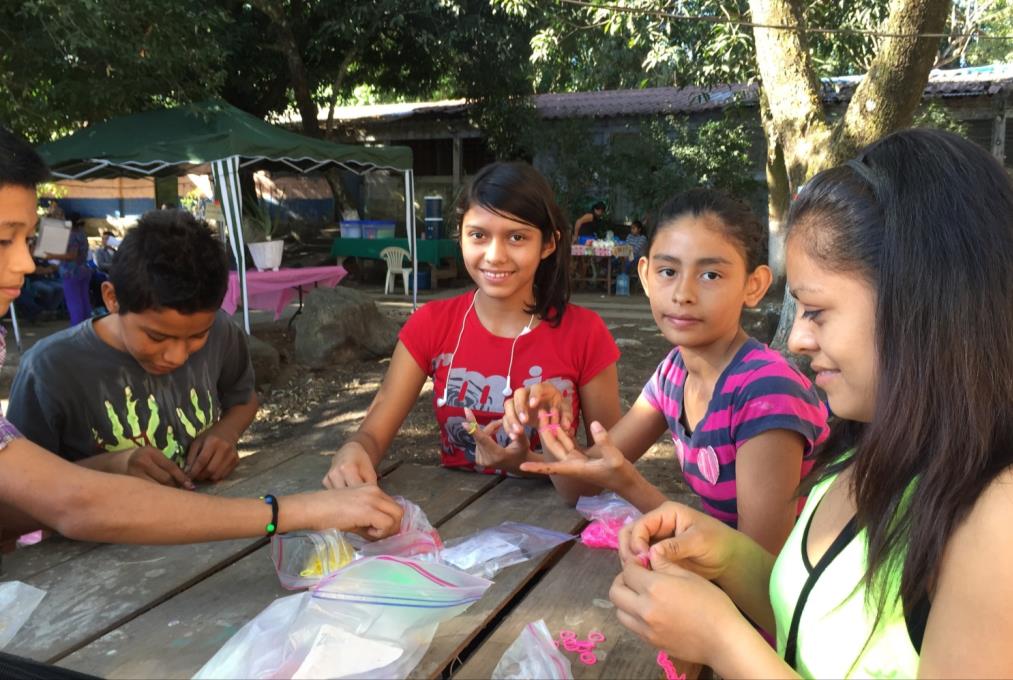 Adult Play
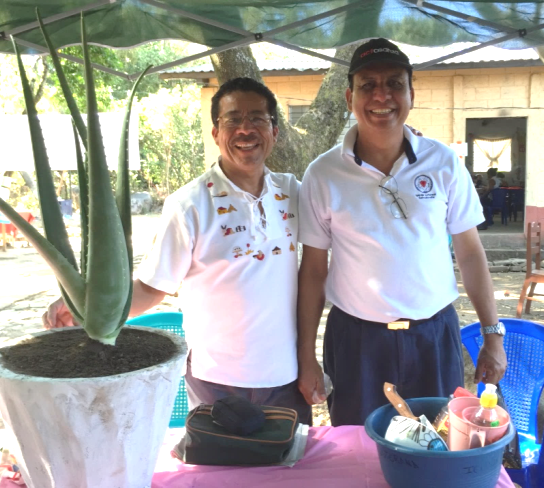 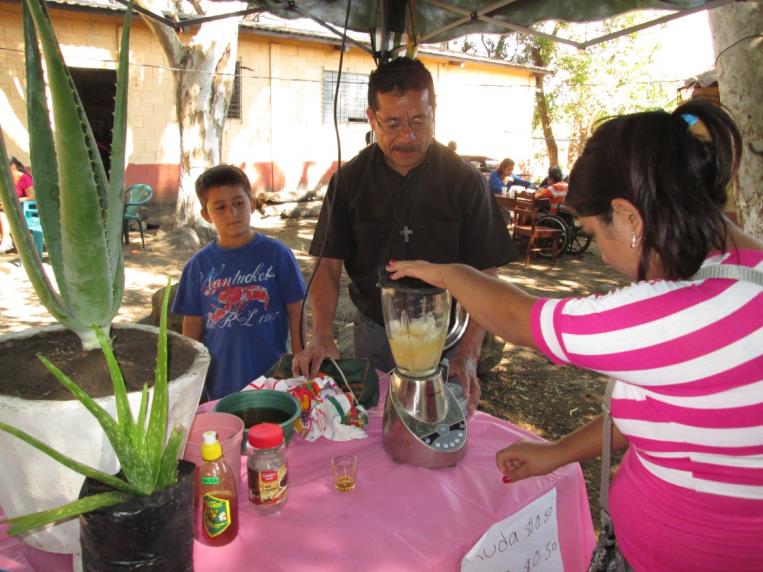 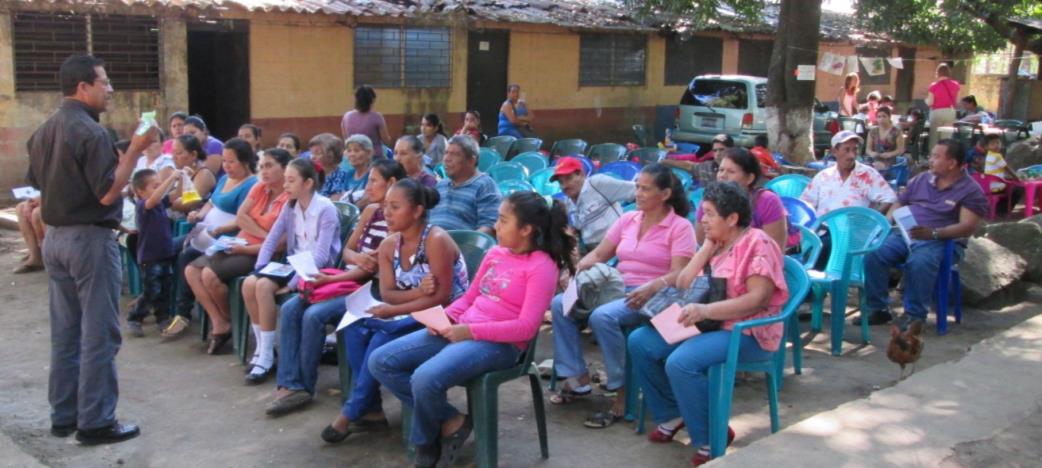 Natural Medicine
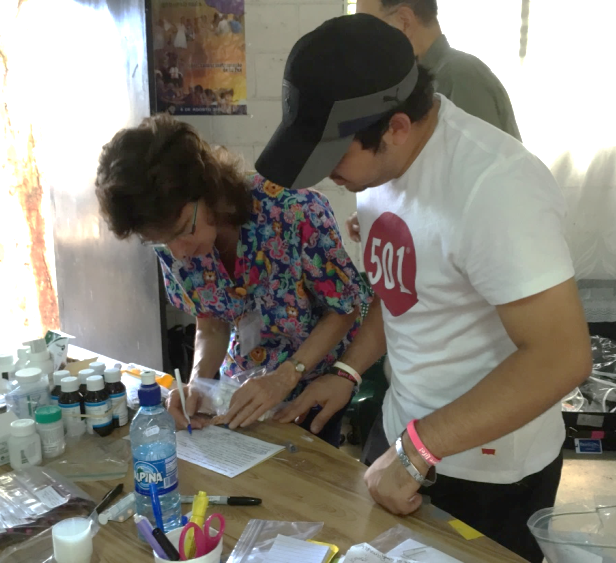 Pharmacy
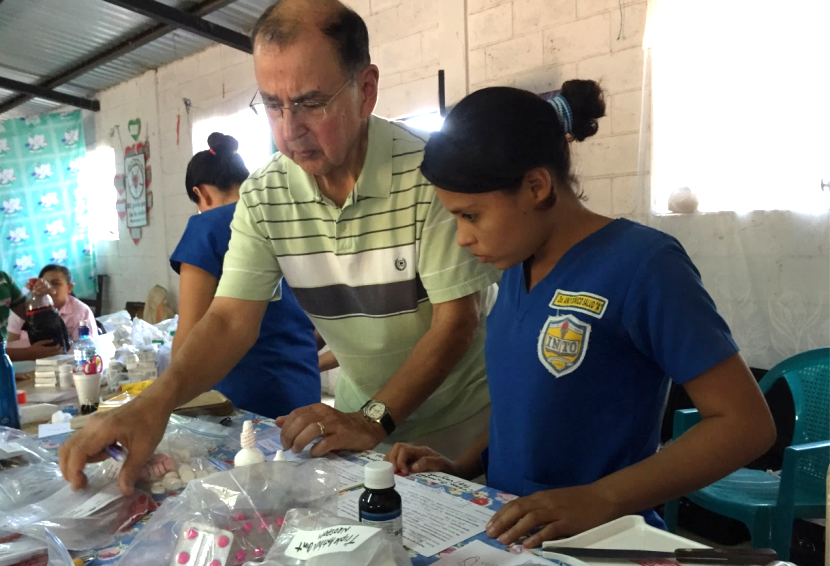 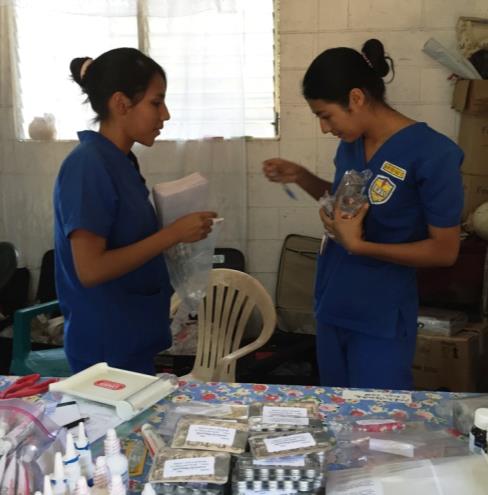 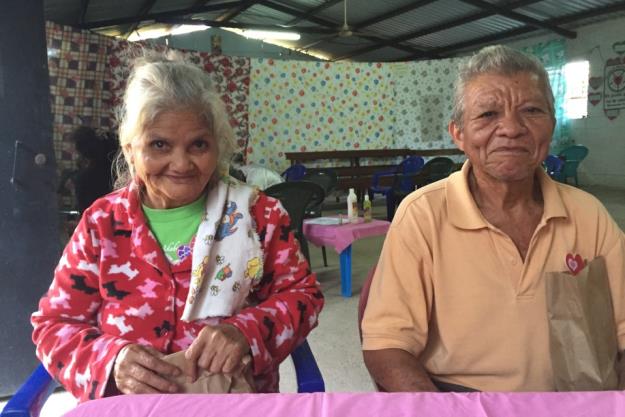 Family Kits
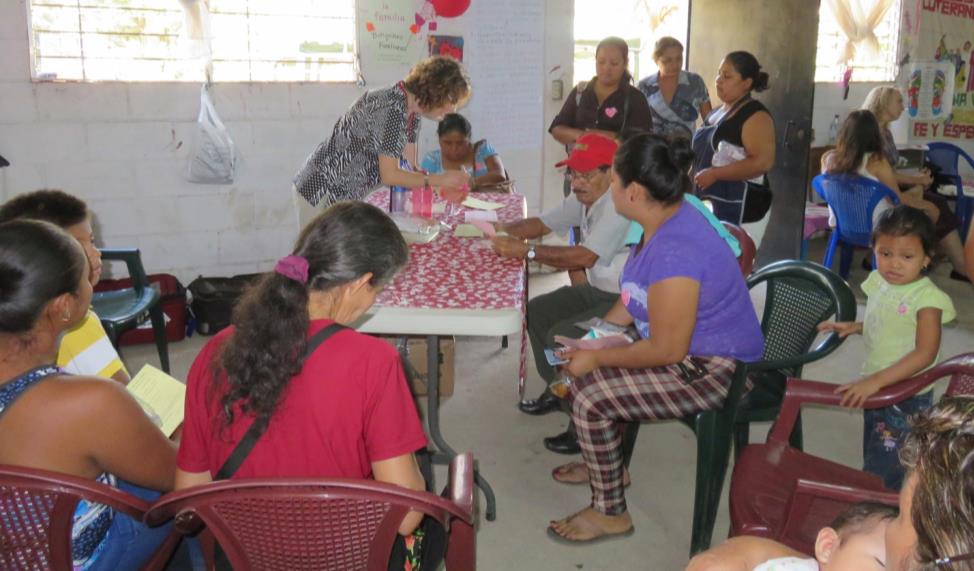 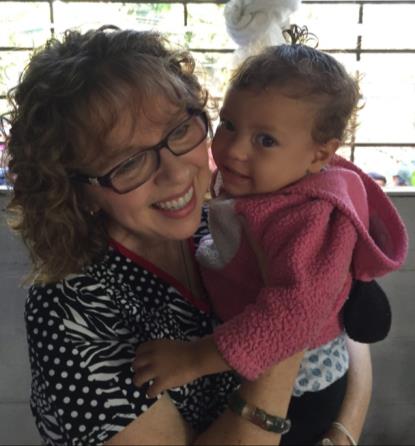 Water Purification
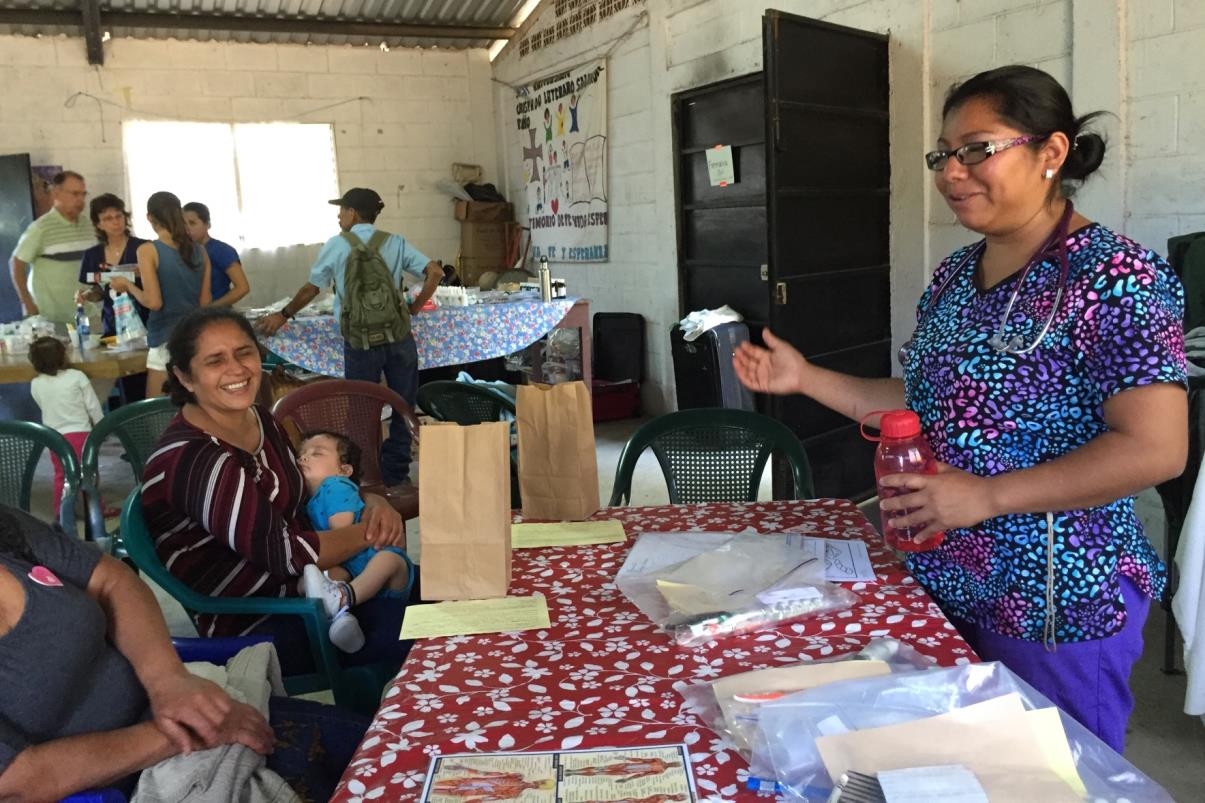 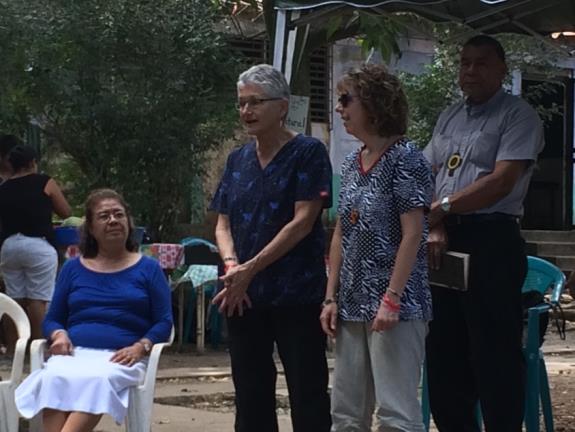 Closing Ceremonies
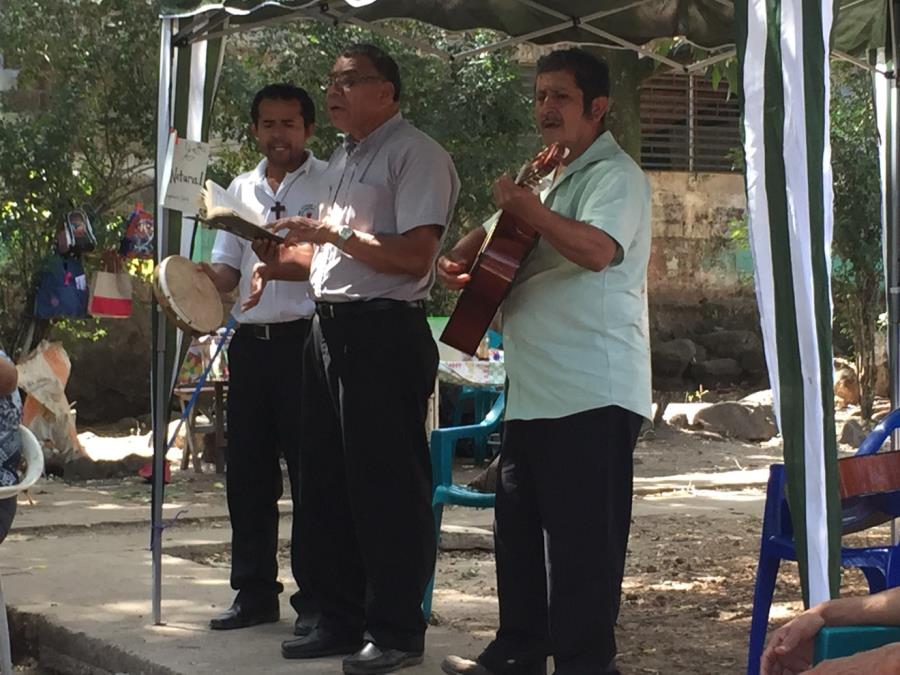 Packing Up
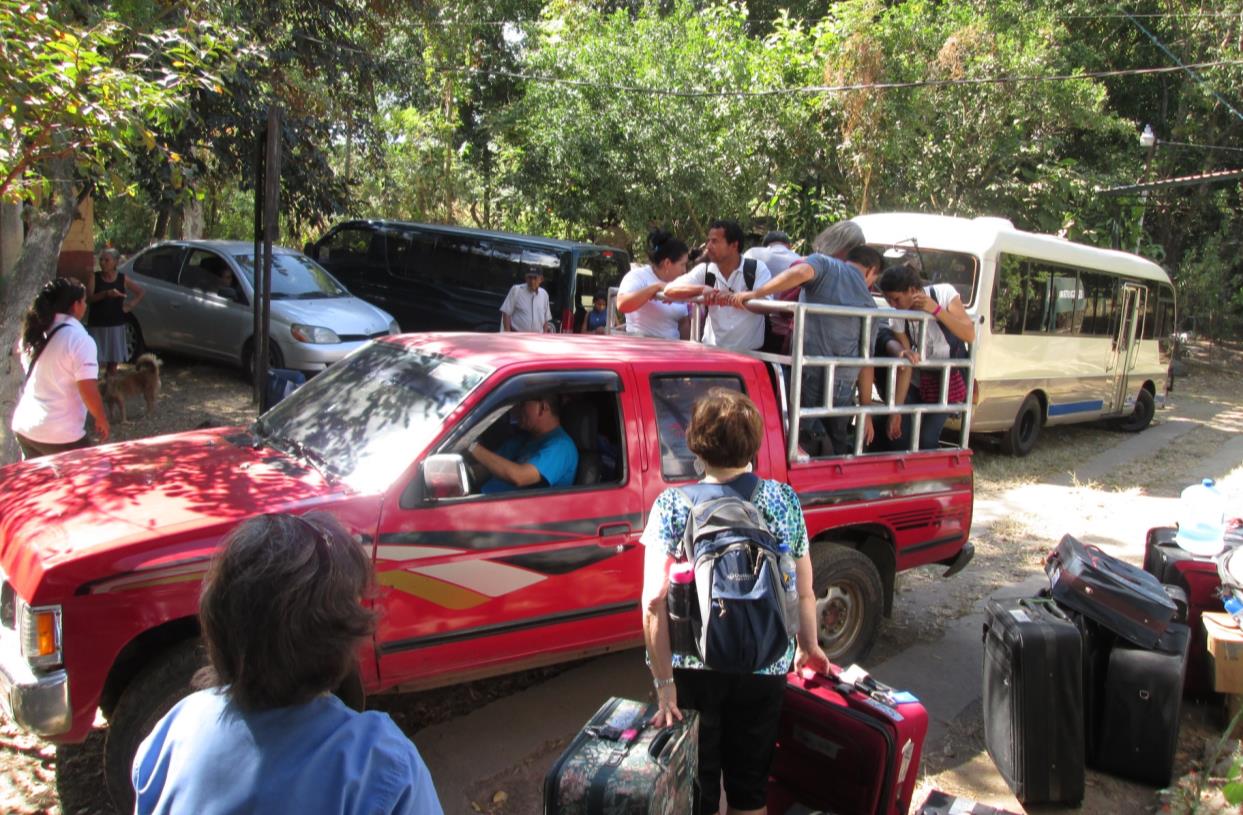 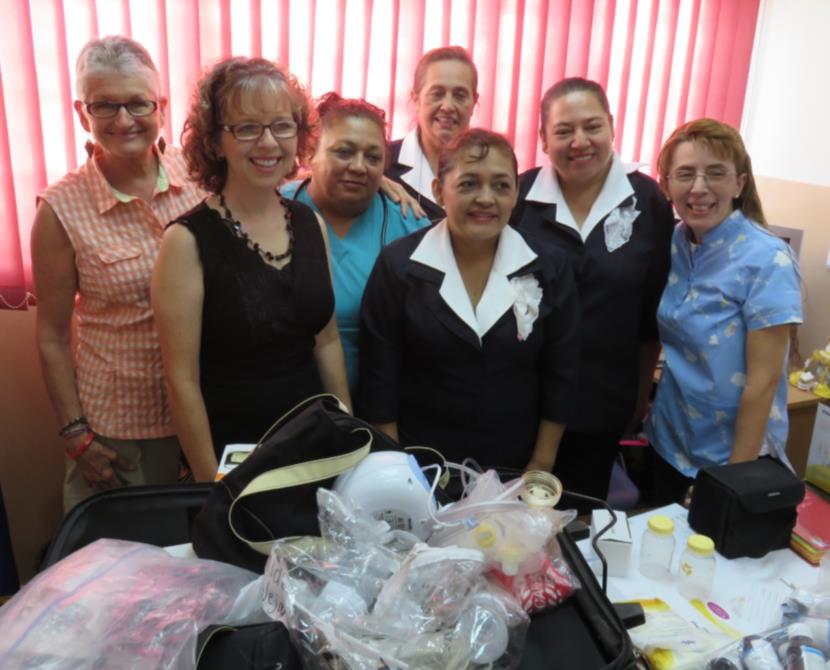 Clinic Visits
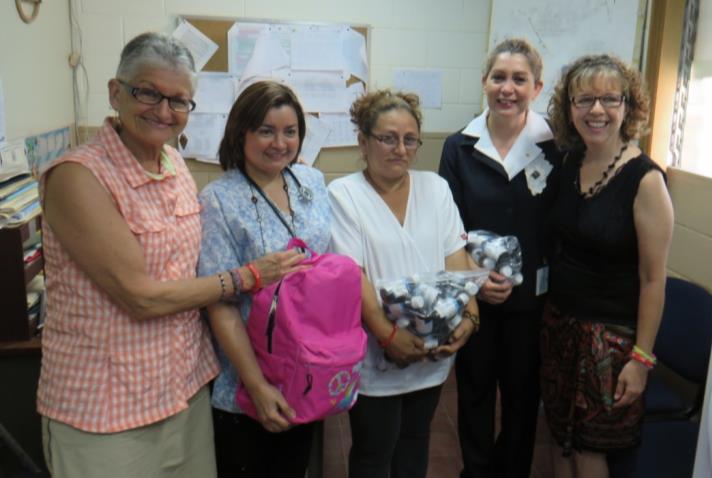 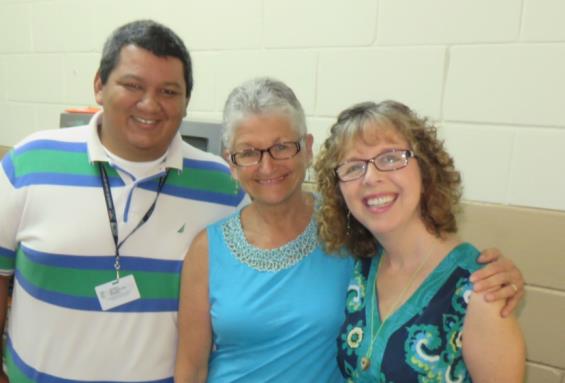